ESS TEST STAND 2, work PLAN
Nuno ELIAS 
Lead Engineer
European Spallation Source ERIC
27-September-2019, SLHIPP9 - LANZHOU
The ESS Accelerator
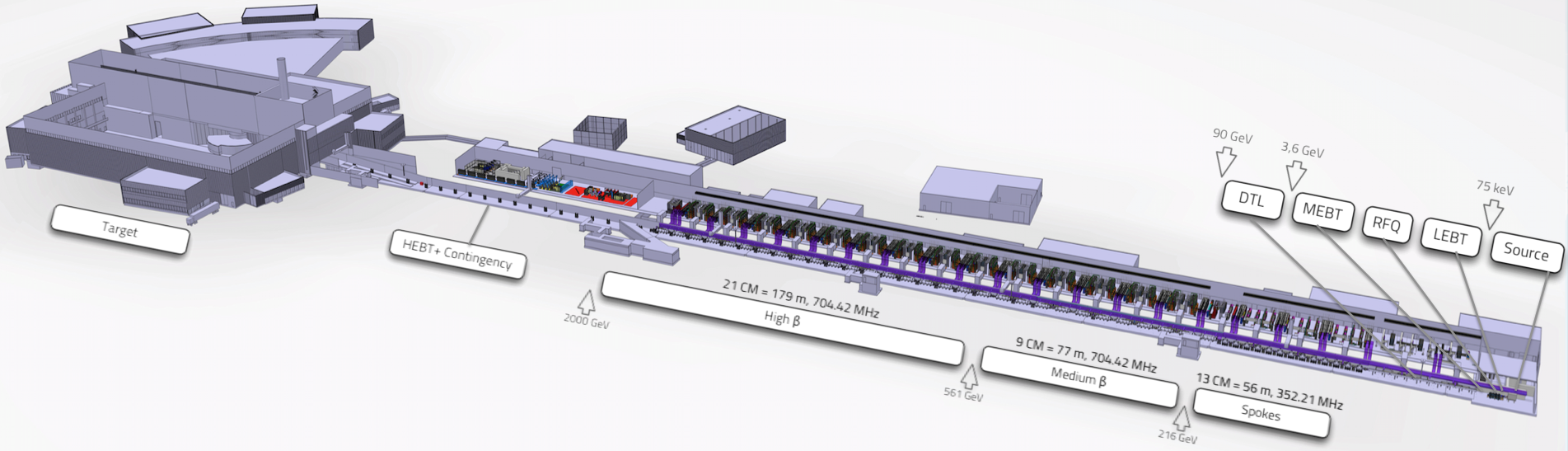 Key parameters
Protons (H+)
5 MW
2.86 ms pulses
14 Hz
2 GeV
62.5 mA peak
Low losses
Minimize energy use
Flexible design for future upgrades
Cryomodule InKind model
3
ESS Test Stand 2
The Test Stand 2 allows for testing of elliptical cryomodules of both families (MB and HB)
It is used for the site acceptance testing (SAT) of all Elliptical cryomodules and preparation for tunnel installation
Once ESS enters nominal operation the test stand will remain for testing of cryomodules that have to undergo repair or maintenance outside the tunnel.
It mainly consists of a RP bunker, a test stand cryoplant and RF power sources and distribution.
Testing can be performed with full cryogenic load, at final operating temperature and full RF load in all 4 cavities in parallel.
The test stand is located in G02 building (end of klystron gallery)
4
Elliptical Cryomodule
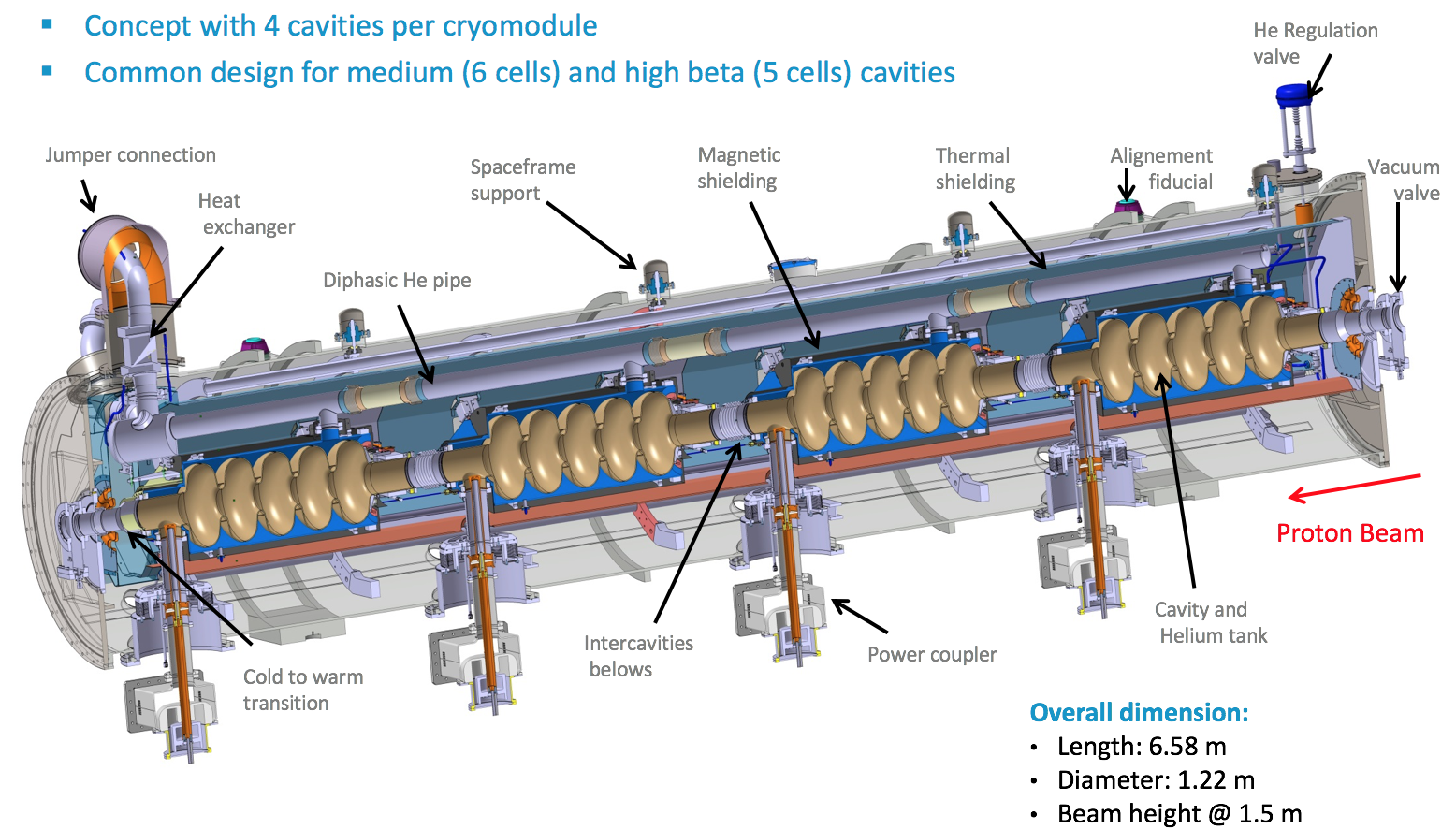 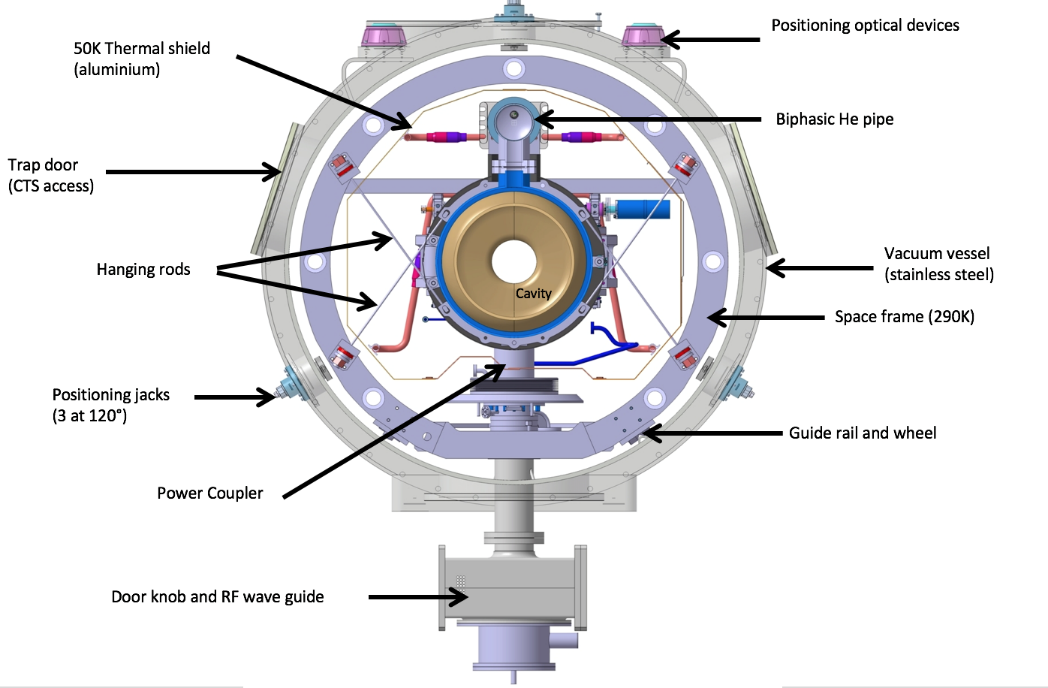 5
RF system
The system operates at 704.42 MHz and it is pulsed at 14 Hz with maximum pulse length of 3.5ms. The RF drive is supplied by LLRF system and amplified by solid state driver amplifier up to 100 W peak. The klystron output peak power is 1.5 MW. After going through circulator, that power is divided by the variable power divider to feed two SC cavities from each klystron.
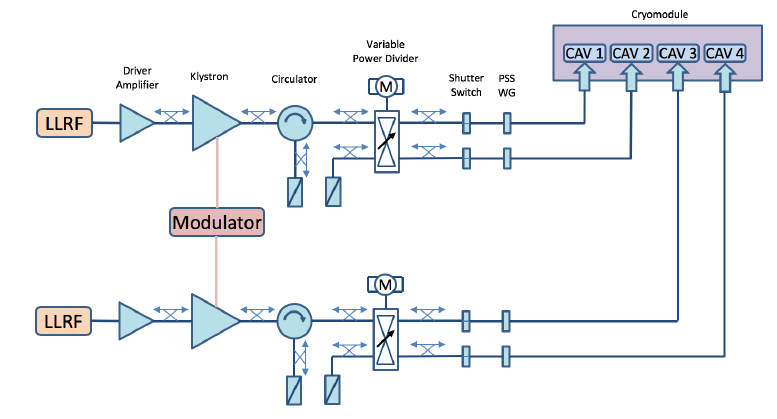 6
RF System ; Modulator
Modulator:
AMPEGON: High Voltage Power Supply SHV-115kV-50A
The High-Voltage Power Supply System delivers pulsed power in continuous or single-shot mode to one or two klystrons.
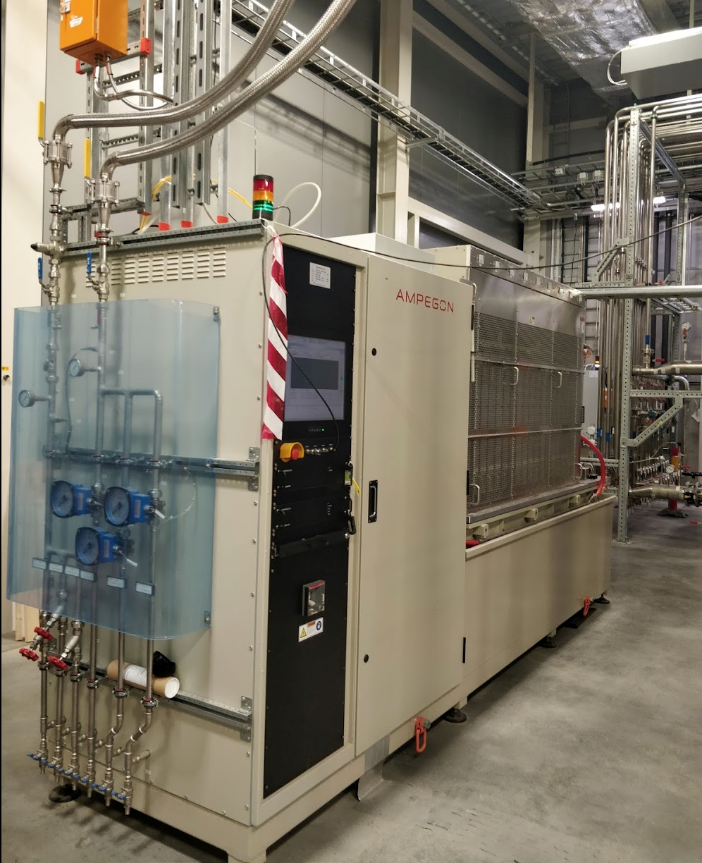 7
RF System: Klystrons
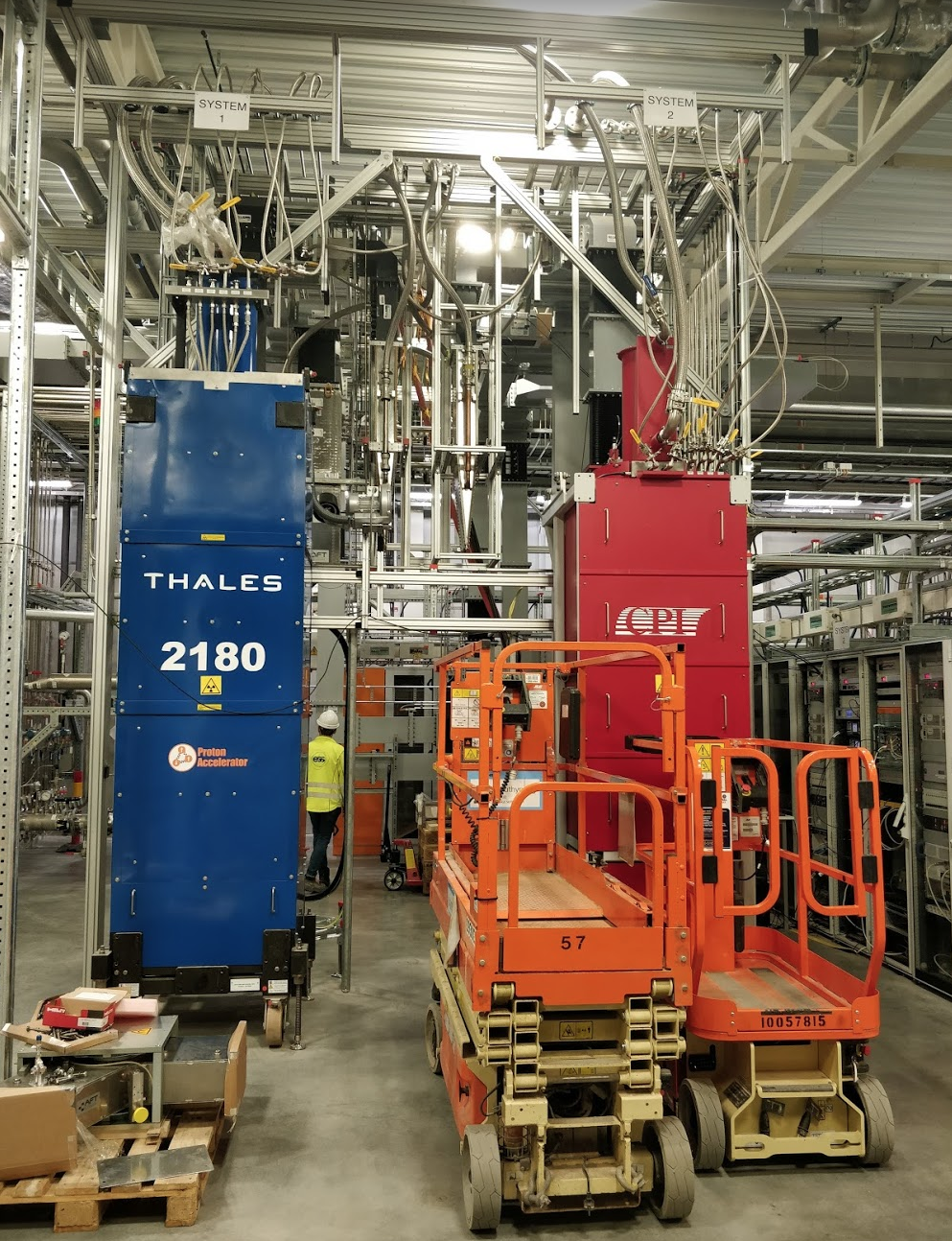 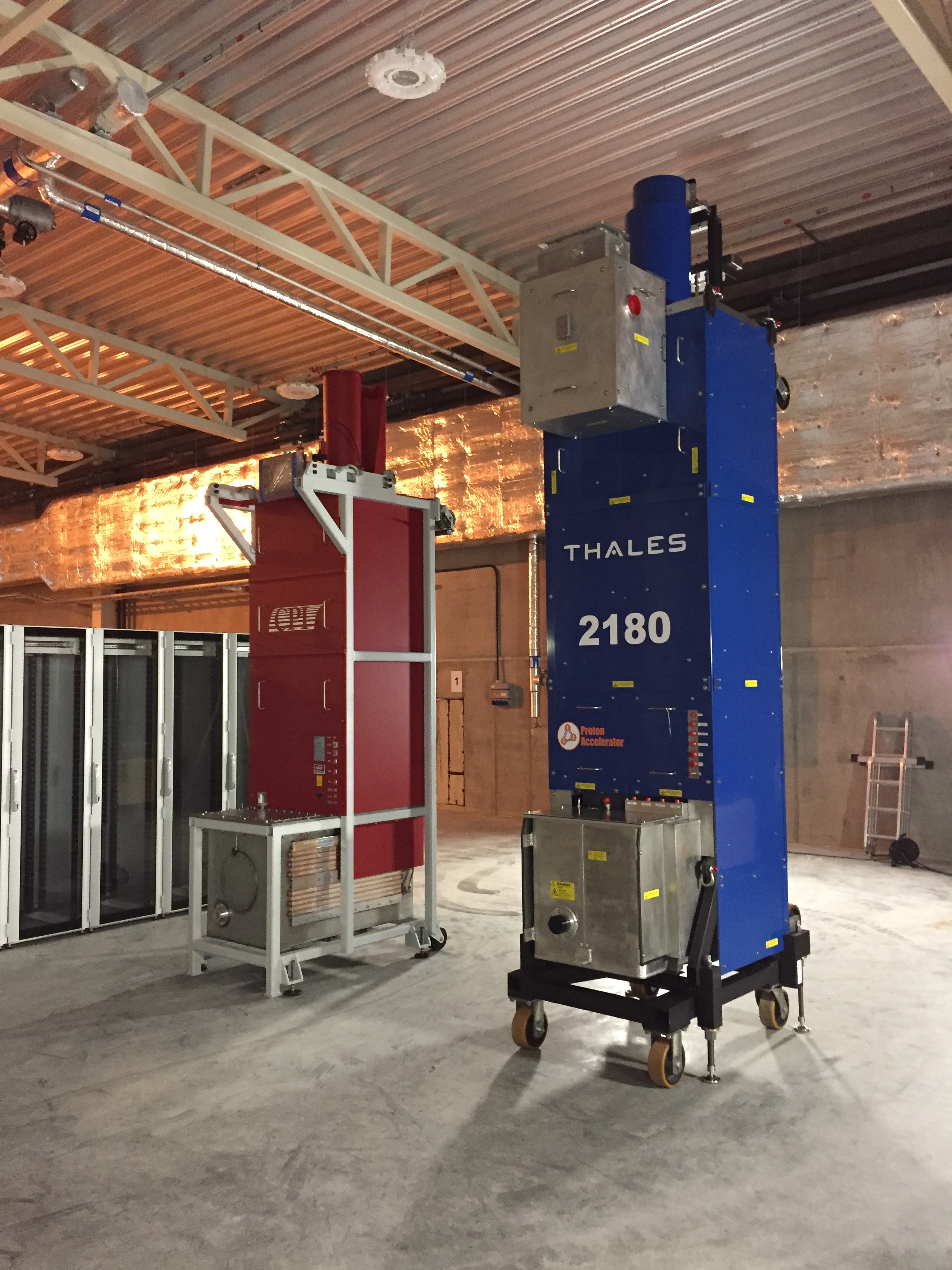 Klystron 1: 
1.5 MW 704MHz PULSED KLYSTRON FOR ESS: THALES TH2180

Klystron 2:
1.5 MW 704MHz PULSED KLYSTRON FOR ESS: CPI VKP-8292A
8
Test Stand 2: views
9
Test Stand 2: views
10
Test Stand 2: bloc diagram
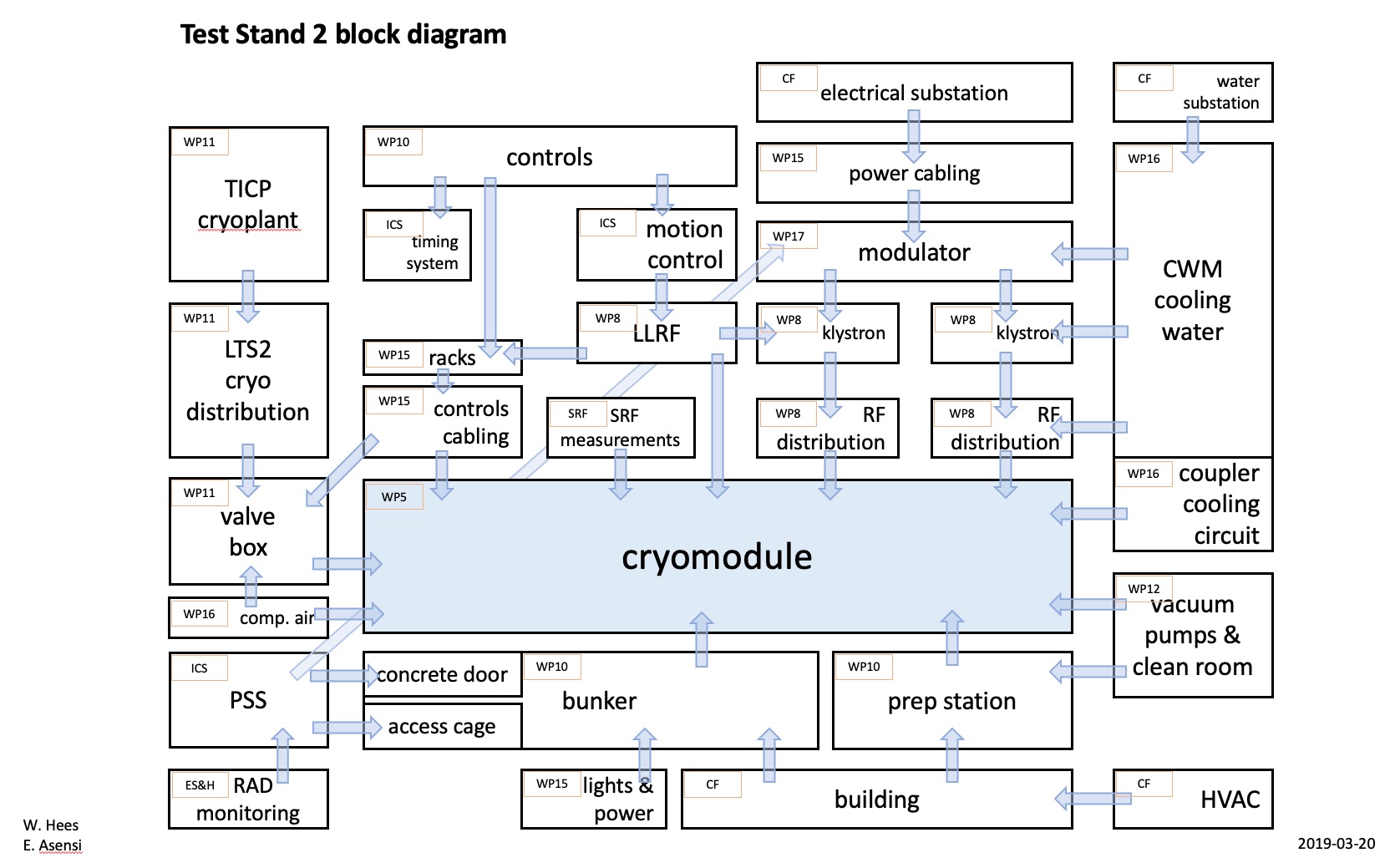 11
Reception Area
ESS TS2 floorplan and CM flow
10 meter
Control Room
RF Stations
Preparation 
Area
Test Area
12
Cryomodule Workflow: 9 steps
1)
Reception
2)
Preparations
3)
Installation
4)
Warm tests
5)
Cold tests
6)
Warm-up
7)
Disconnection
8)
Preparations
9)
Dispatch
1
days
3 to 4
days
2 to 3
days
3 to 5
days
8 to 10
days
2 to 3
days
1 to 2
days
4
days
1
day
Reception
Area
Preparation
Area
Bunker Test
Area
Reception
Area
Preparation
Area
Aimed Cryomodule Throughput = 1 per month
13
Cryomodule reception
1)
Reception
2)
Preparations
3)
Installation
4)
Warm tests
5)
Cold tests
6)
Warm-up
7)
Disconnection
8)
Preparations
9)
Dispatch
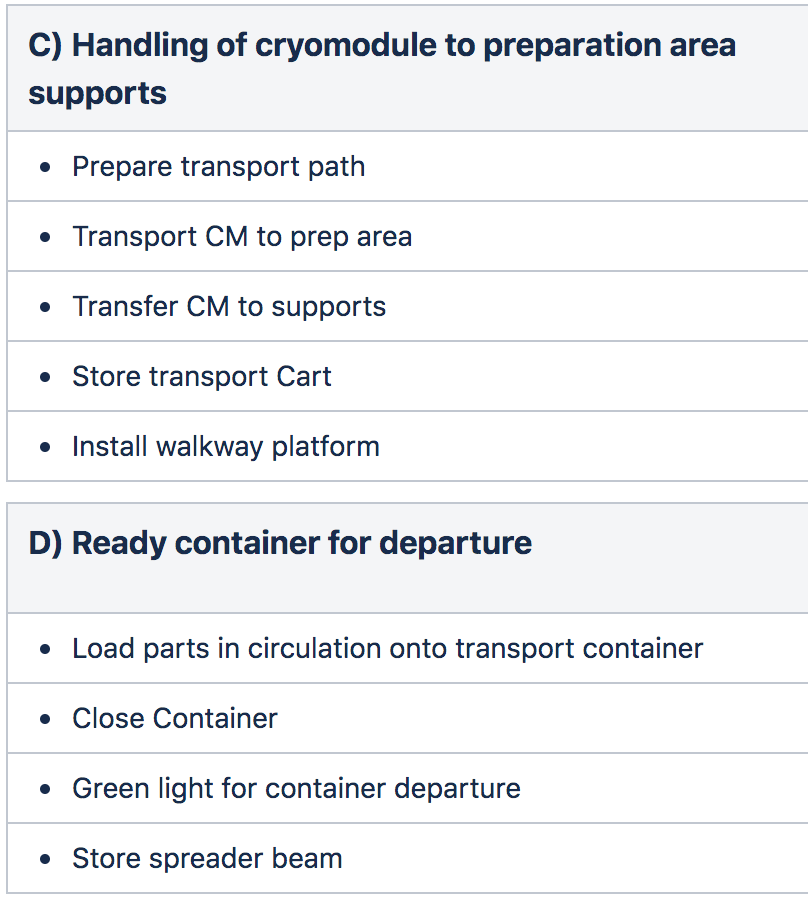 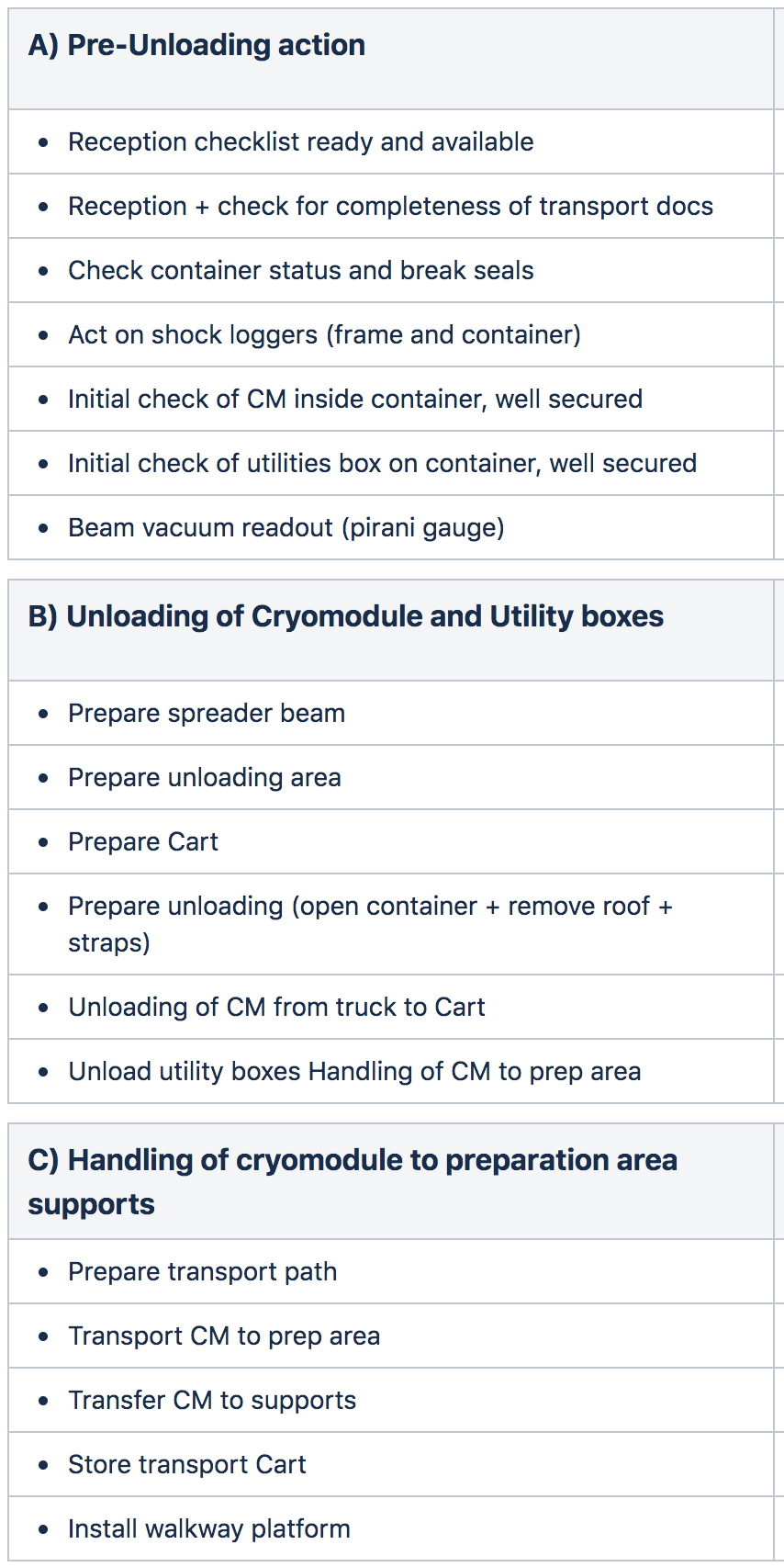 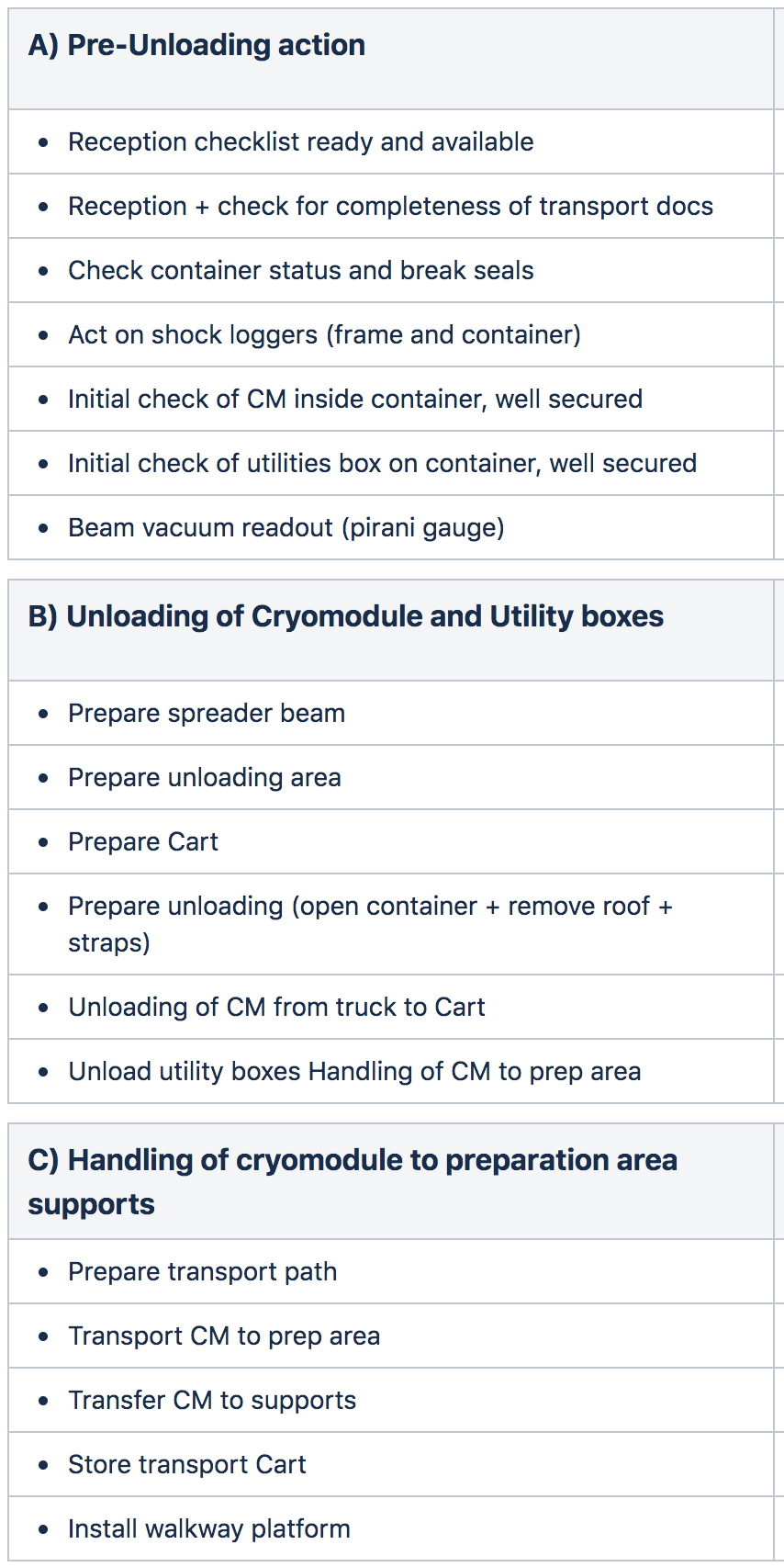 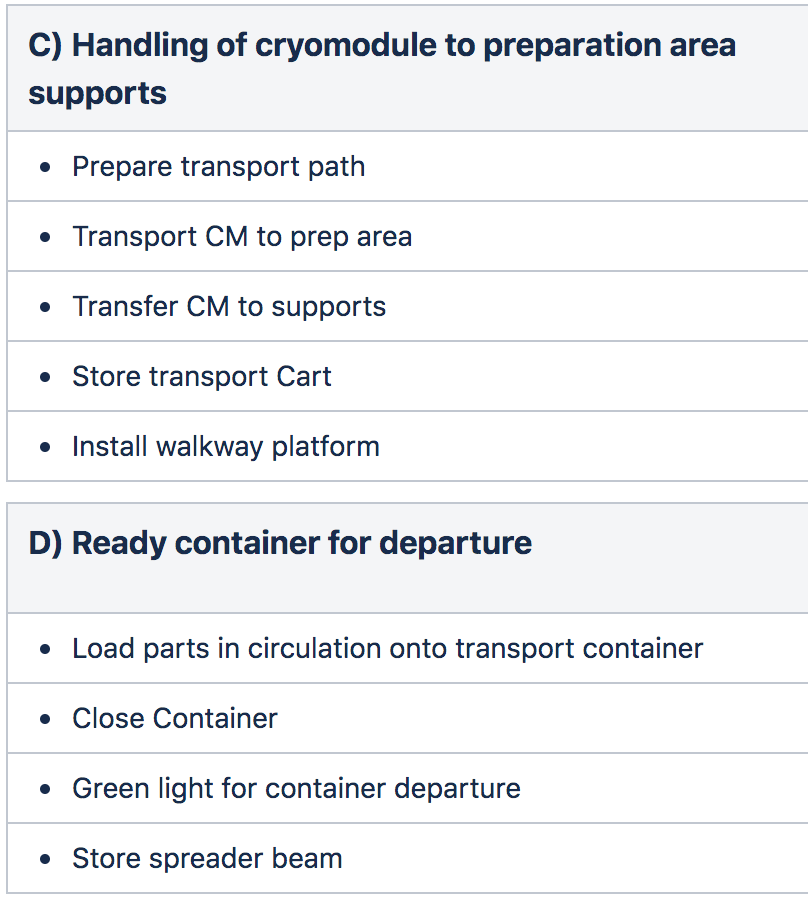 14
Cryomodule preparations for bunker
2)
Preparations
1)
Reception
3)
Installation
4)
Warm tests
5)
Cold tests
6)
Warm-up
7)
Disconnection
8)
Preparations
9)
Dispatch
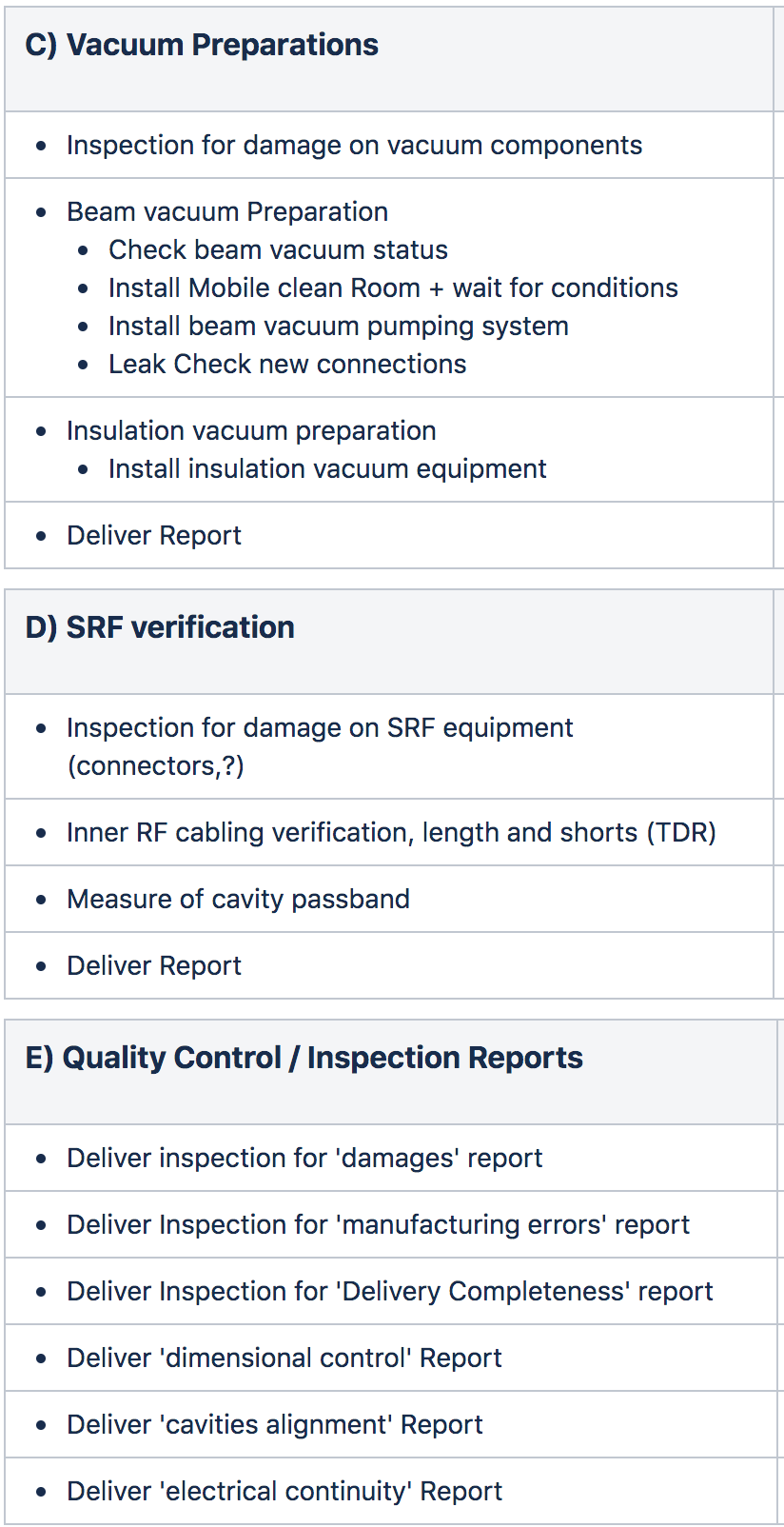 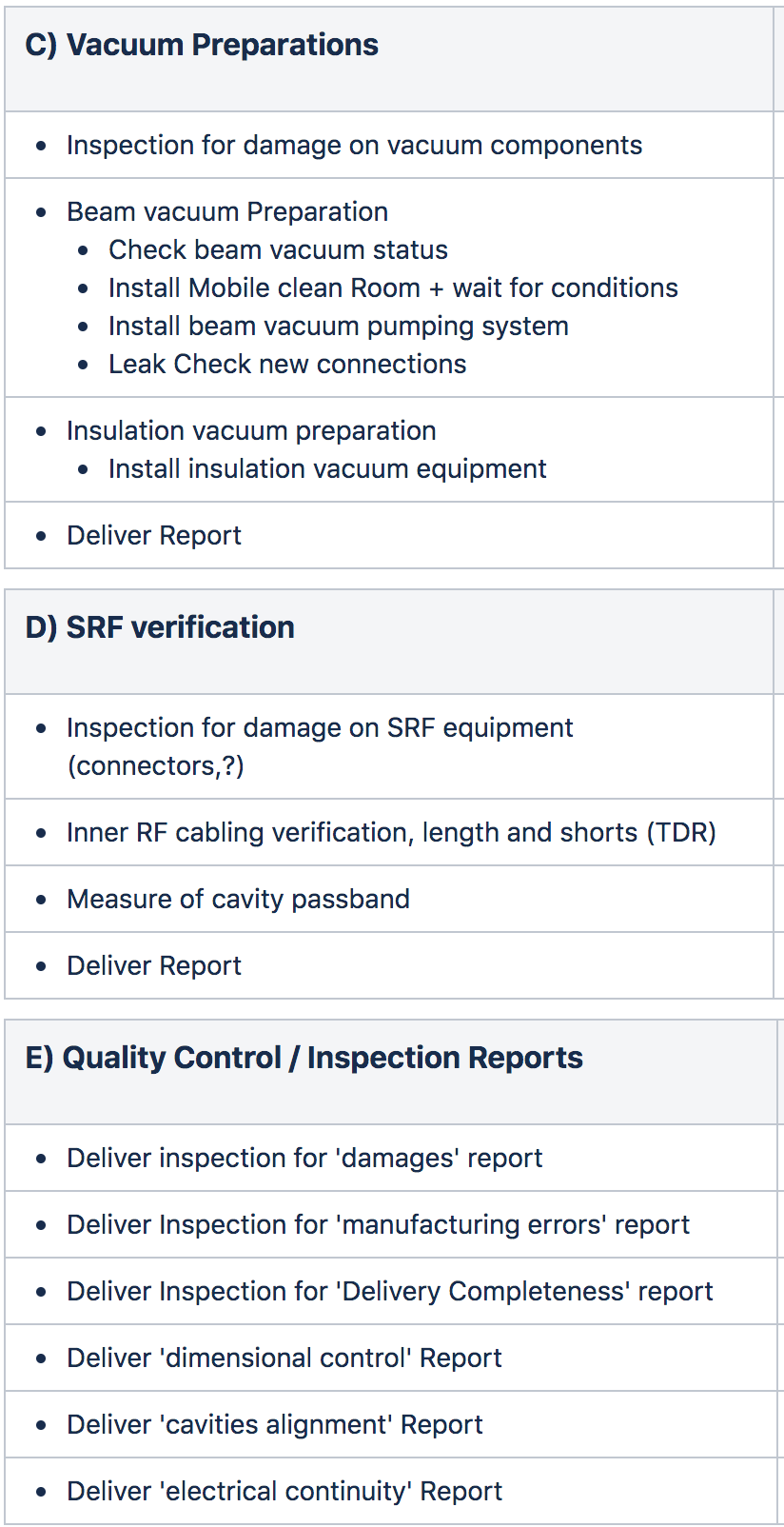 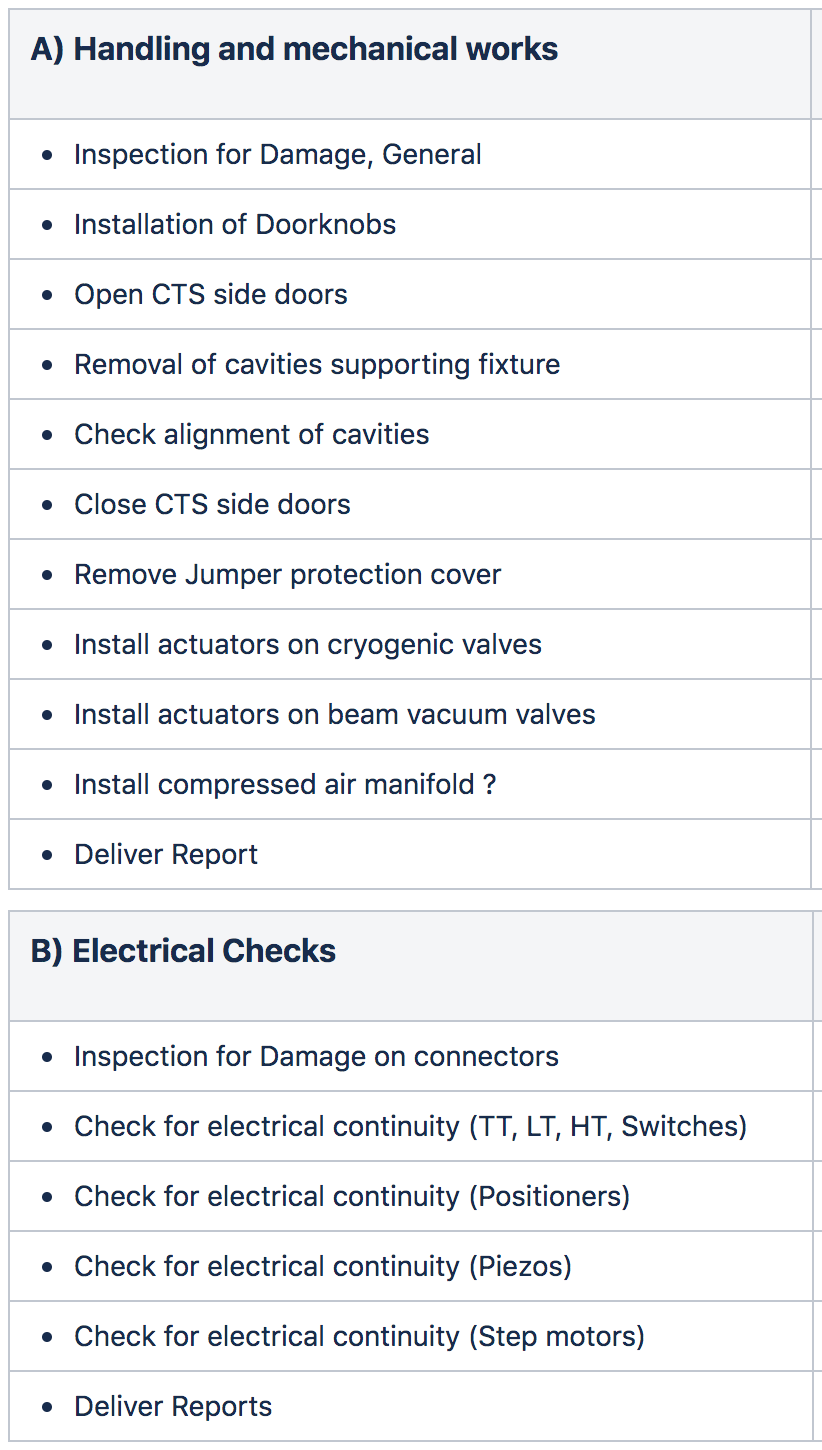 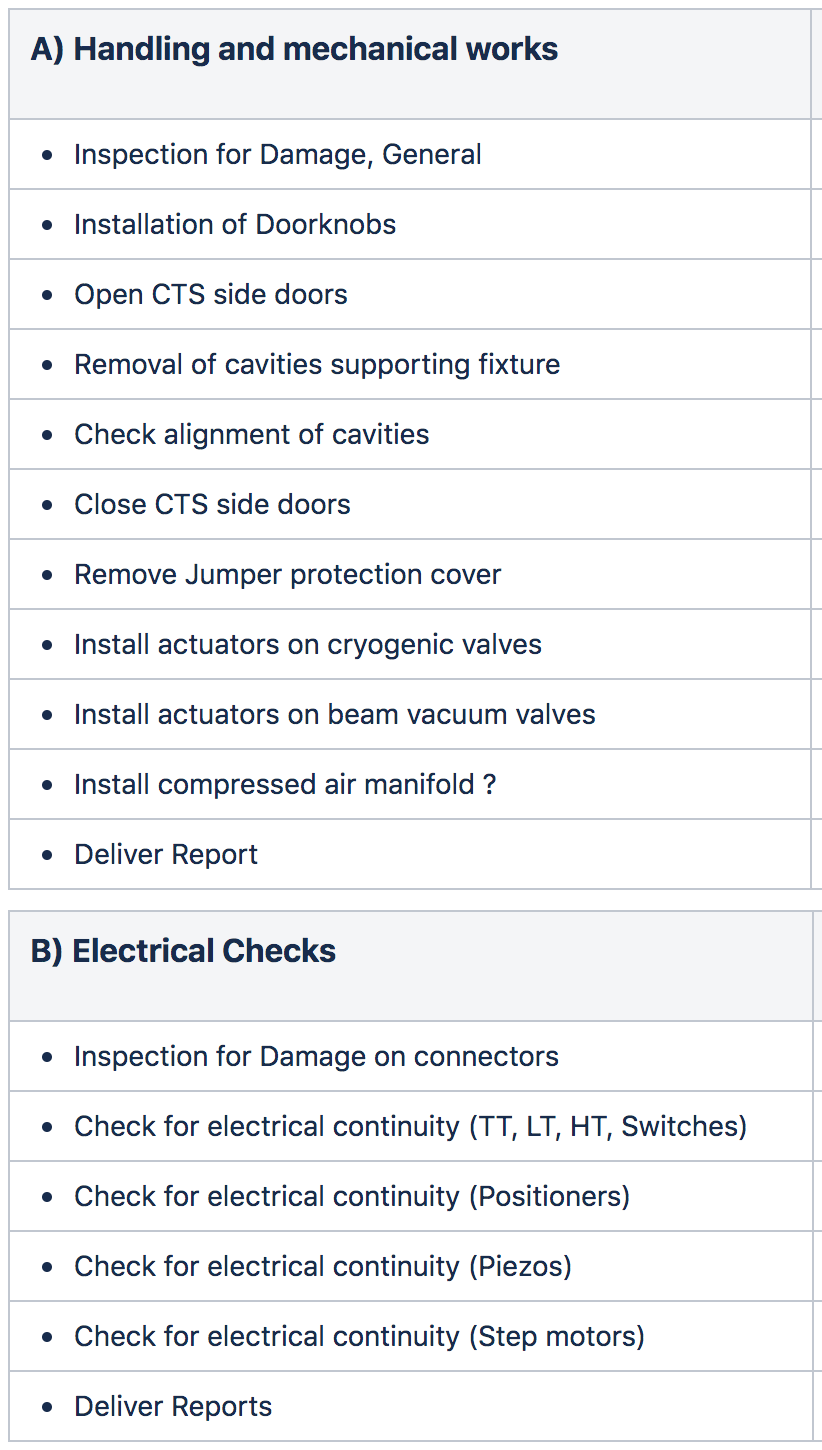 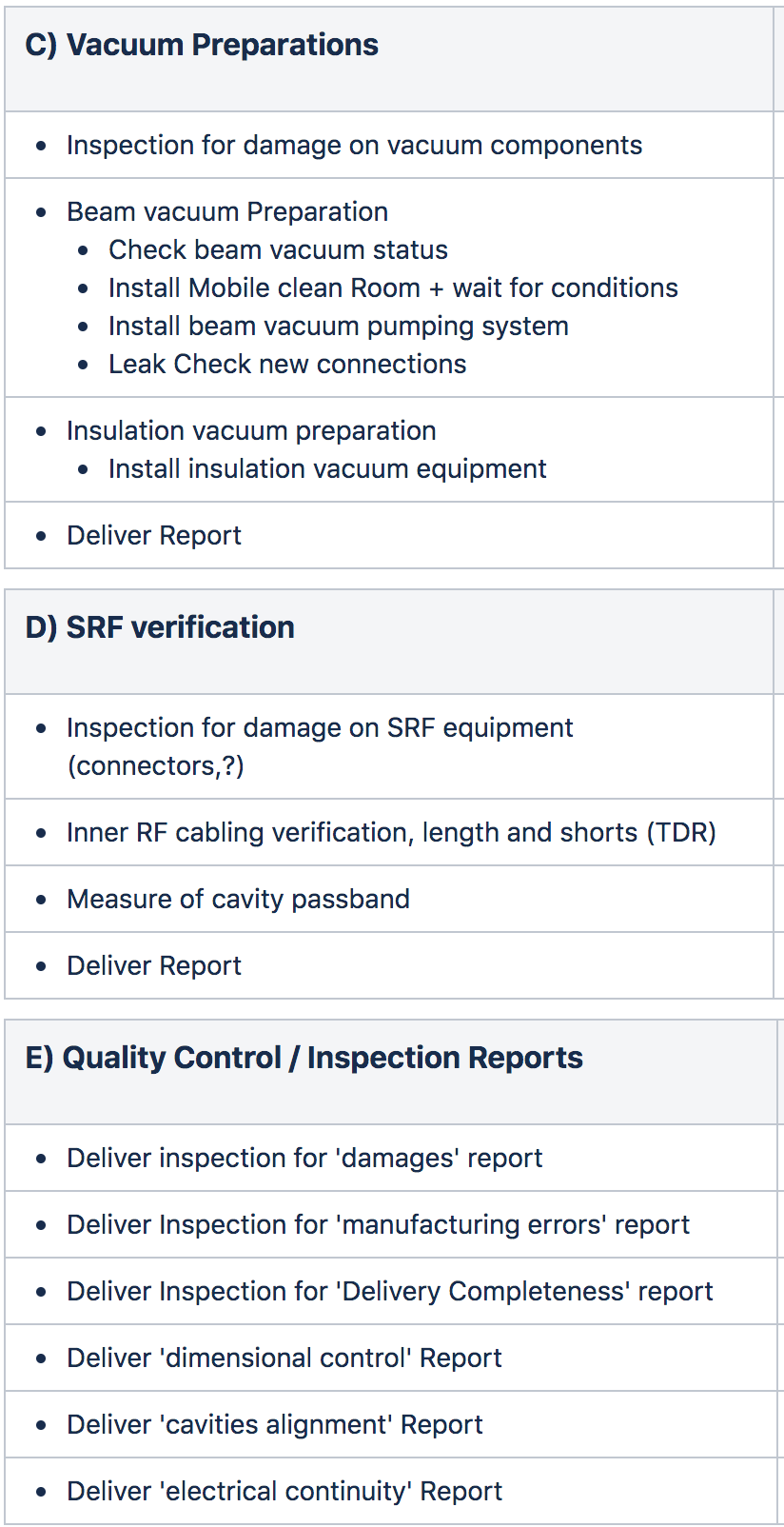 15
Cryomodule installation in bunker
1)
Reception
2)
Preparations
3)
Installation
4)
Warm tests
5)
Cold tests
6)
Warm-up
7)
Disconnection
8)
Preparations
9)
Dispatch
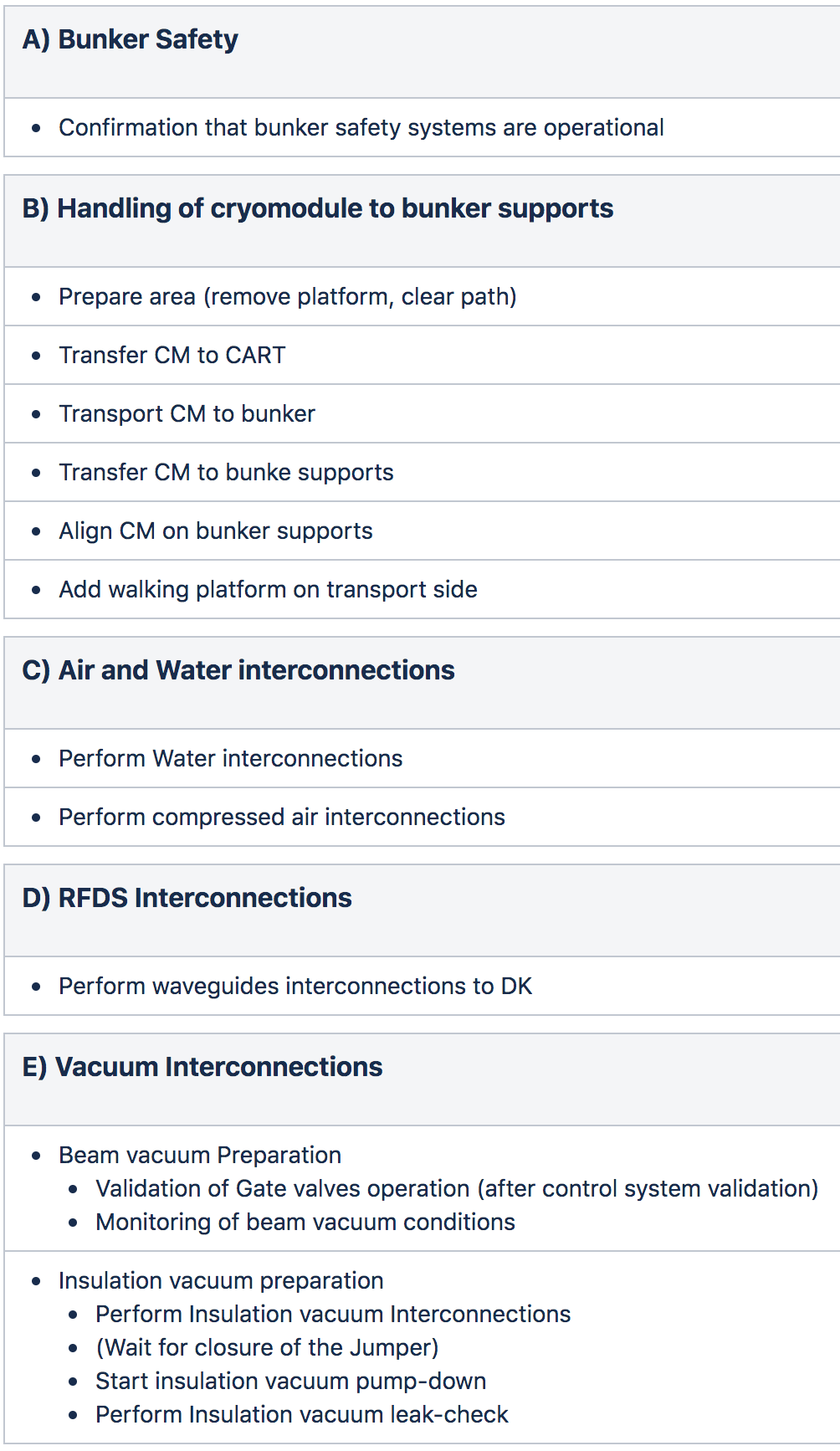 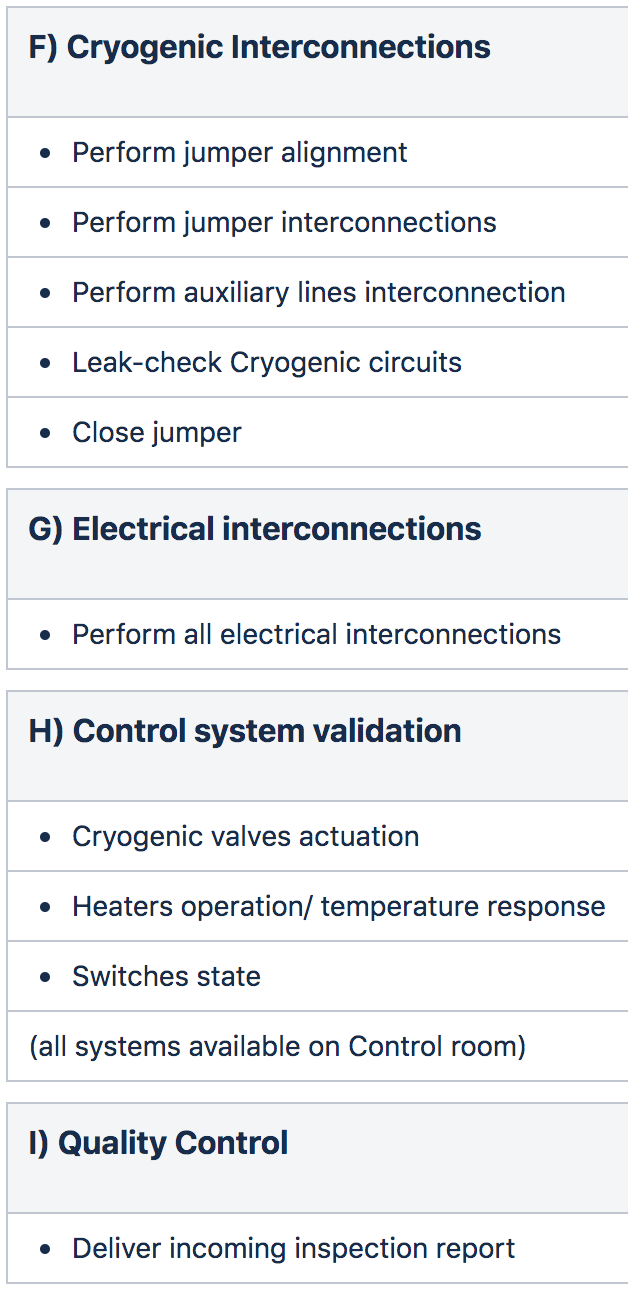 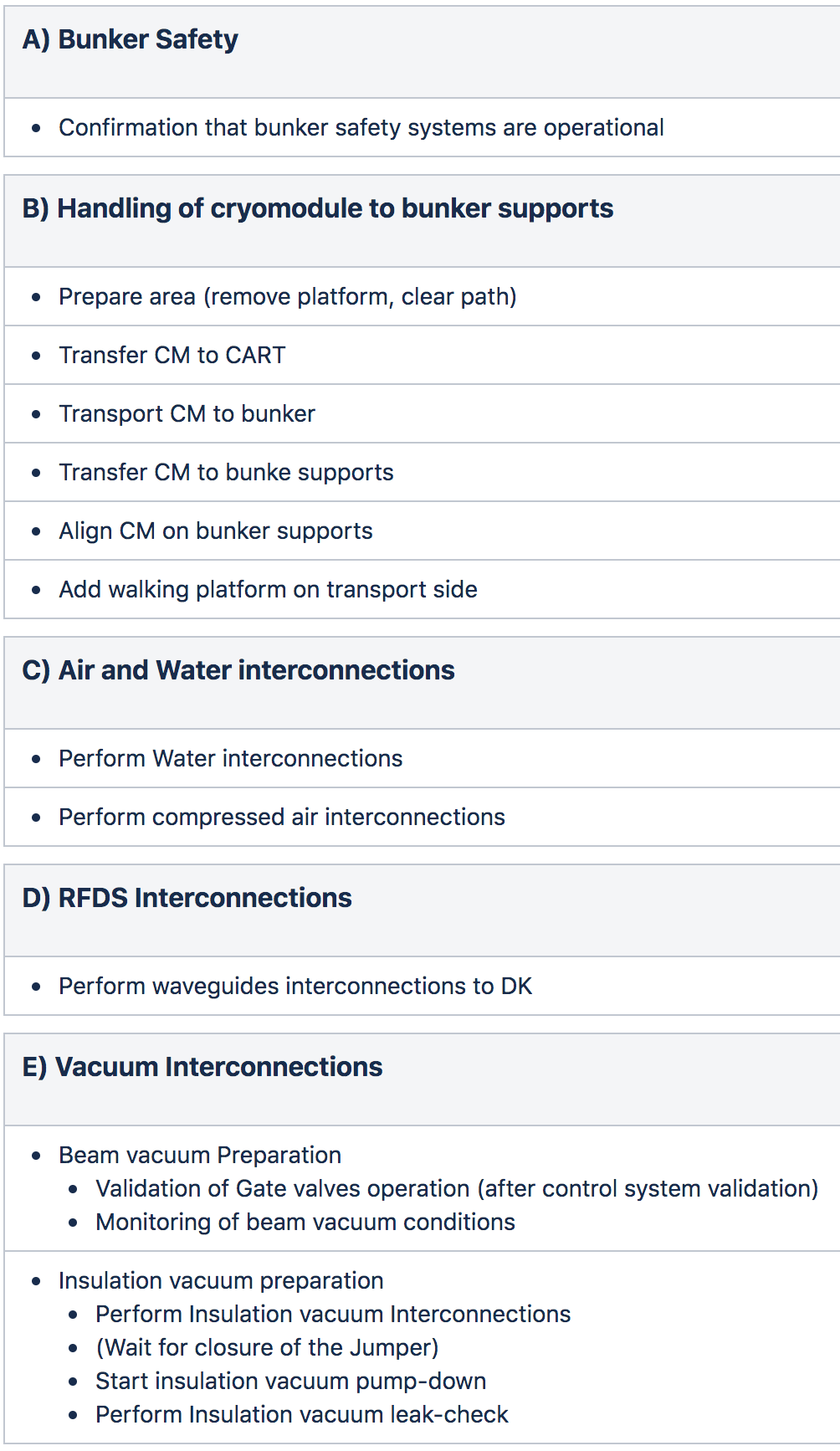 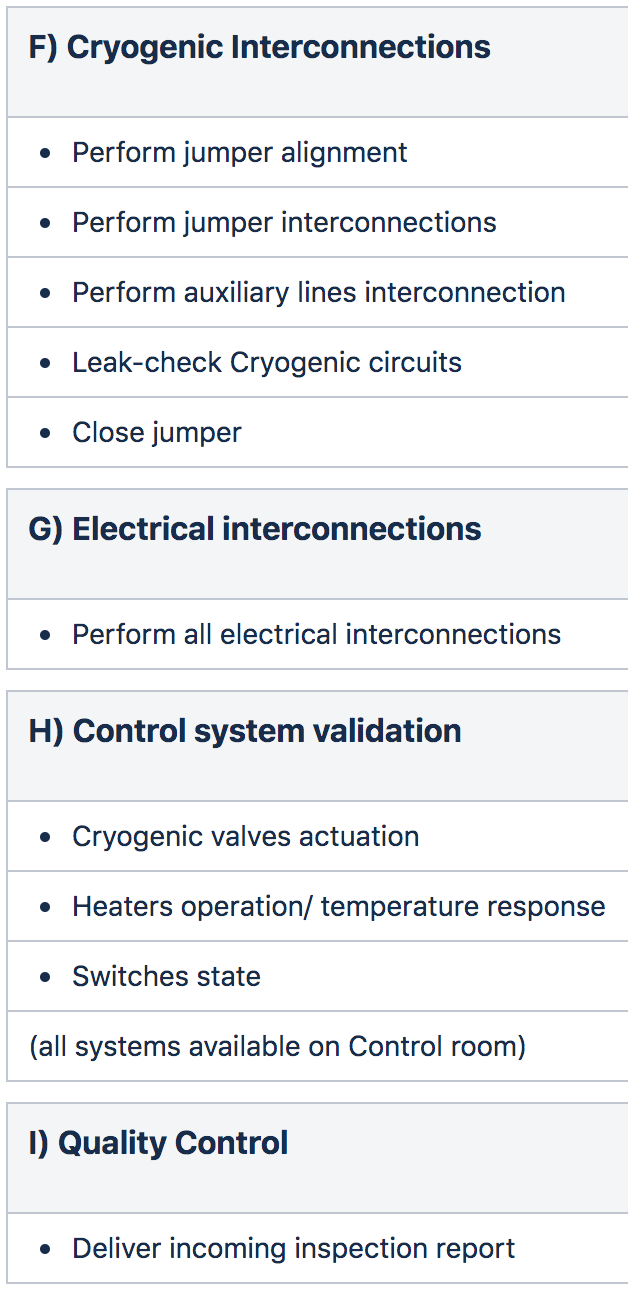 16
Warm tests in bunker
1)
Reception
2)
Preparations
3)
Installation
4)
Warm tests
5)
Cold tests
6)
Warm-up
7)
Disconnection
8)
Preparations
9)
Dispatch
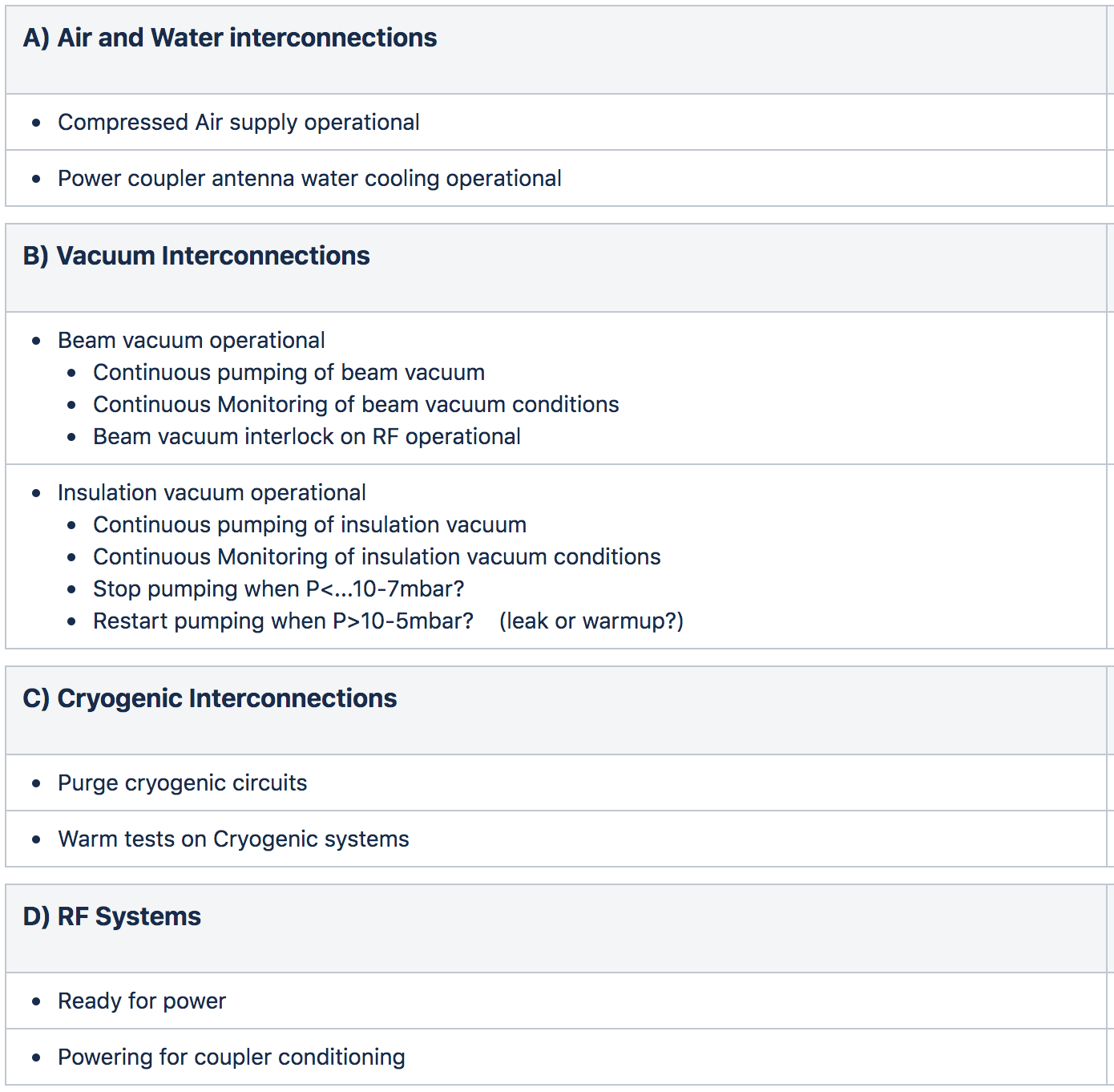 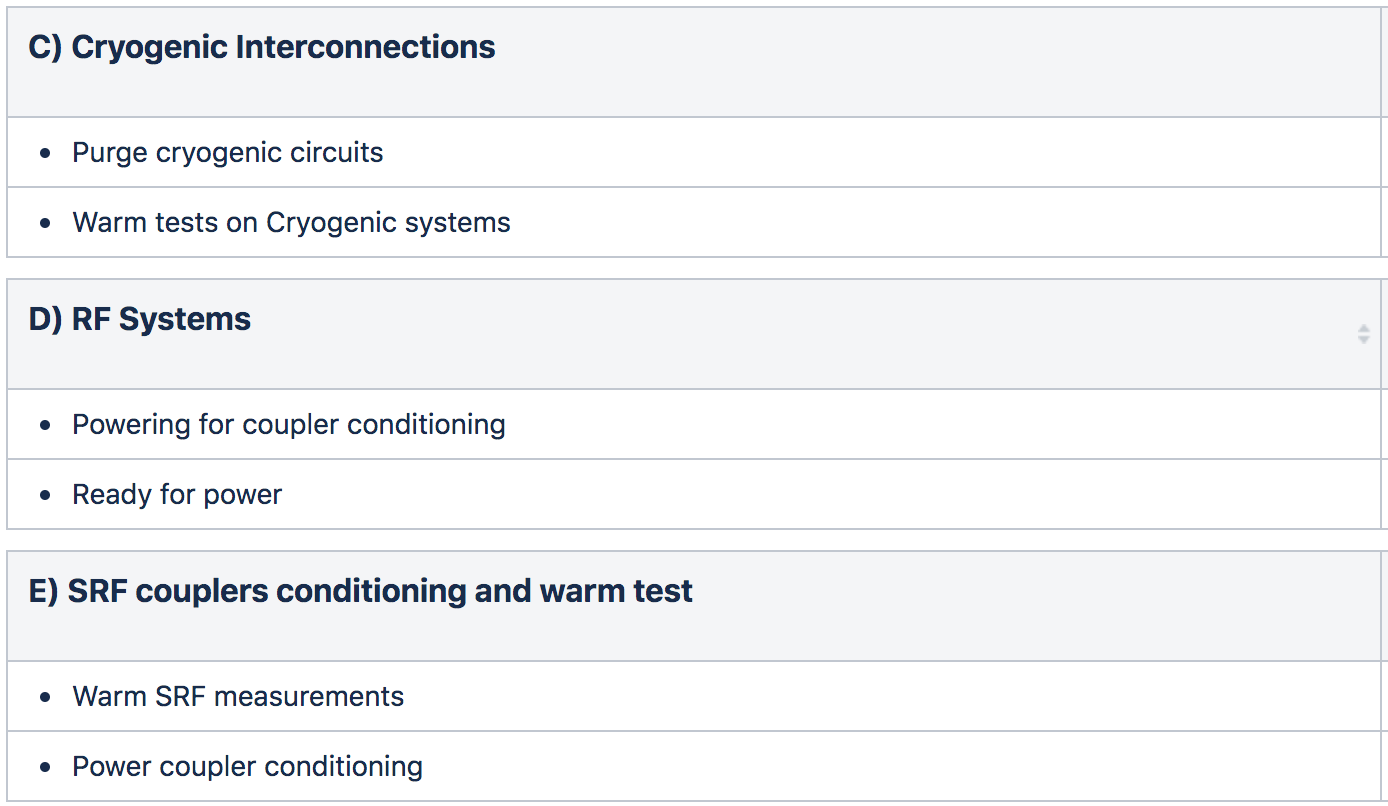 17
Cold tests in bunker
5)
Cold tests
1)
Reception
2)
Preparations
3)
Installation
4)
Warm tests
6)
Warm-up
7)
Disconnection
8)
Preparations
9)
Dispatch
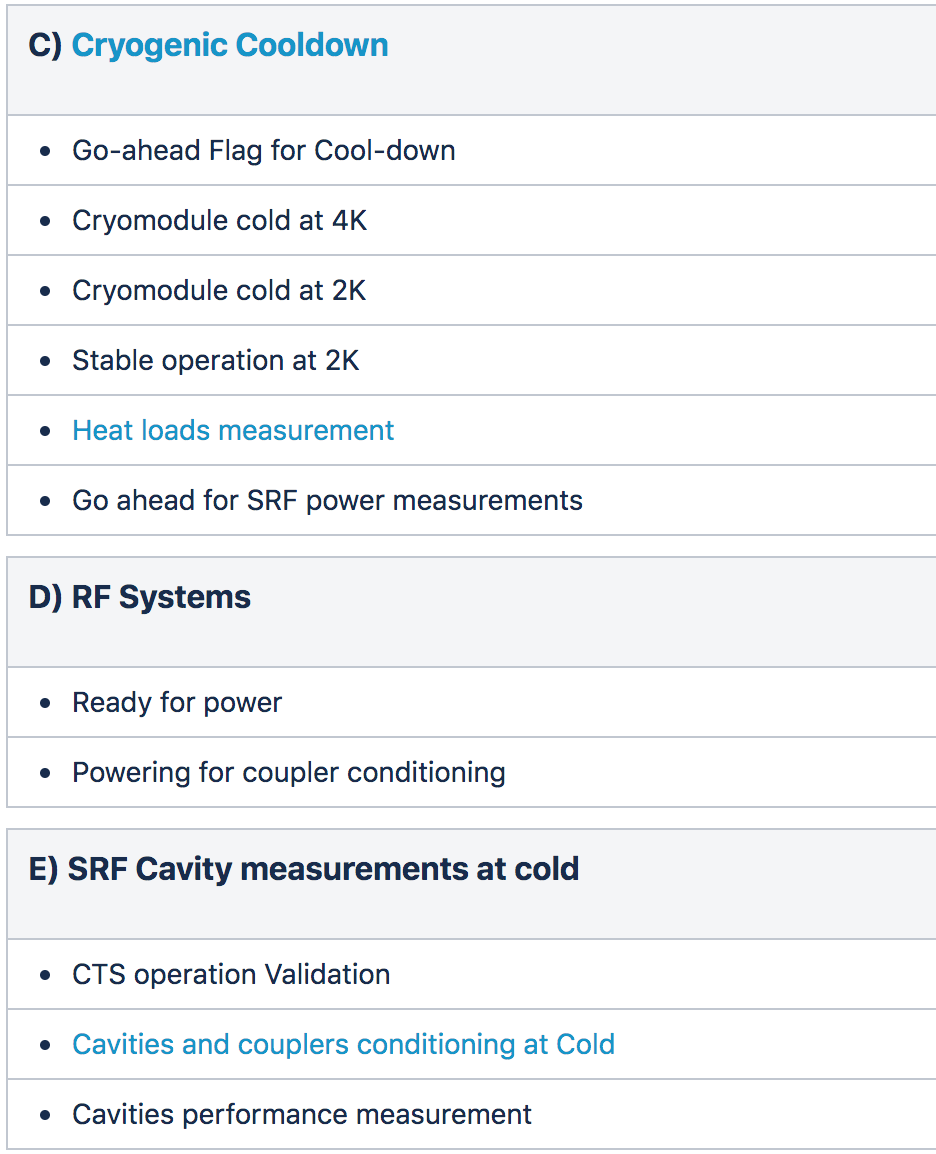 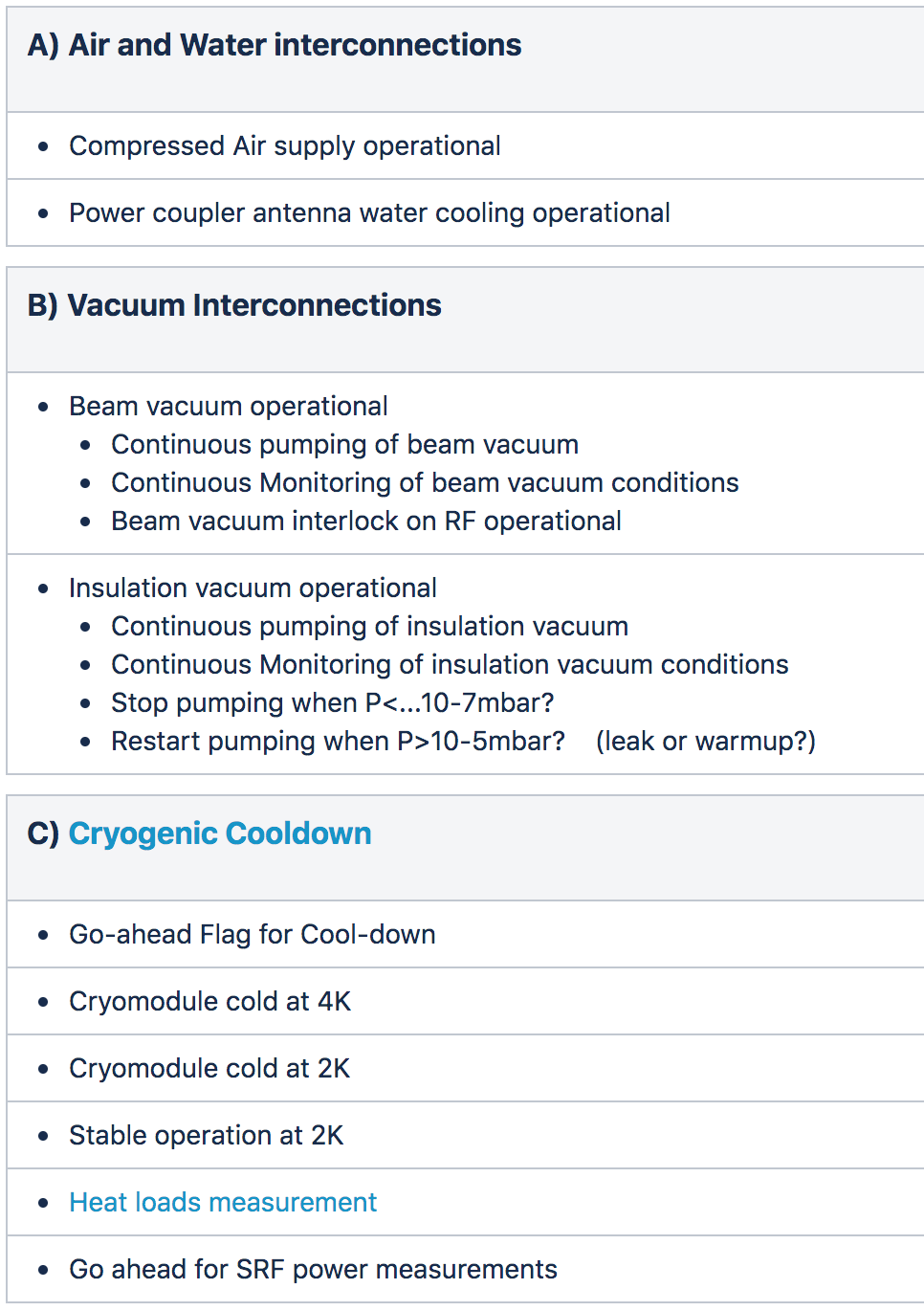 18
Cryomodule Warm-up
1)
Reception
2)
Preparations
3)
Installation
4)
Warm tests
5)
Cold tests
6)
Warm-up
7)
Disconnection
8)
Preparations
9)
Dispatch
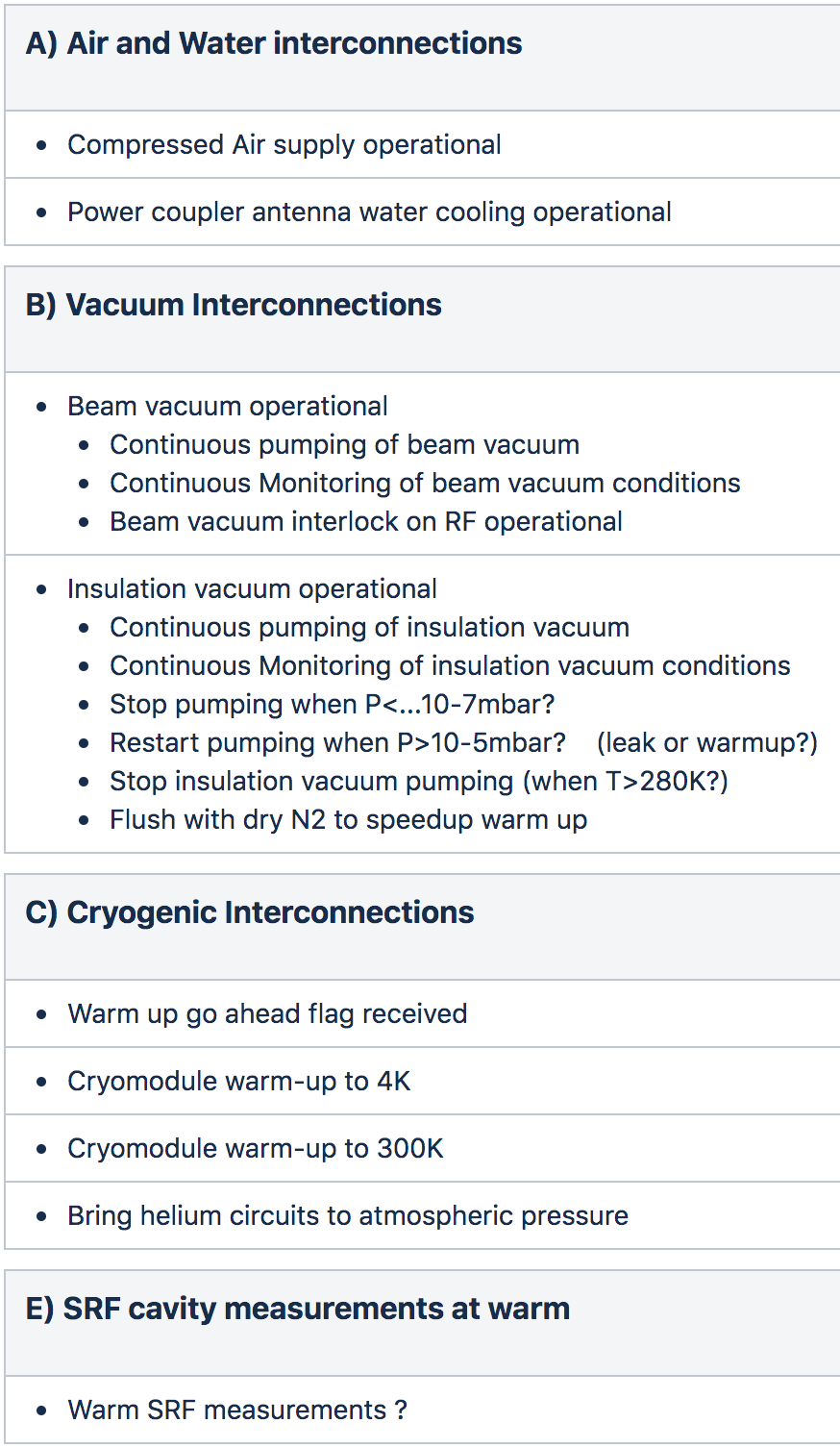 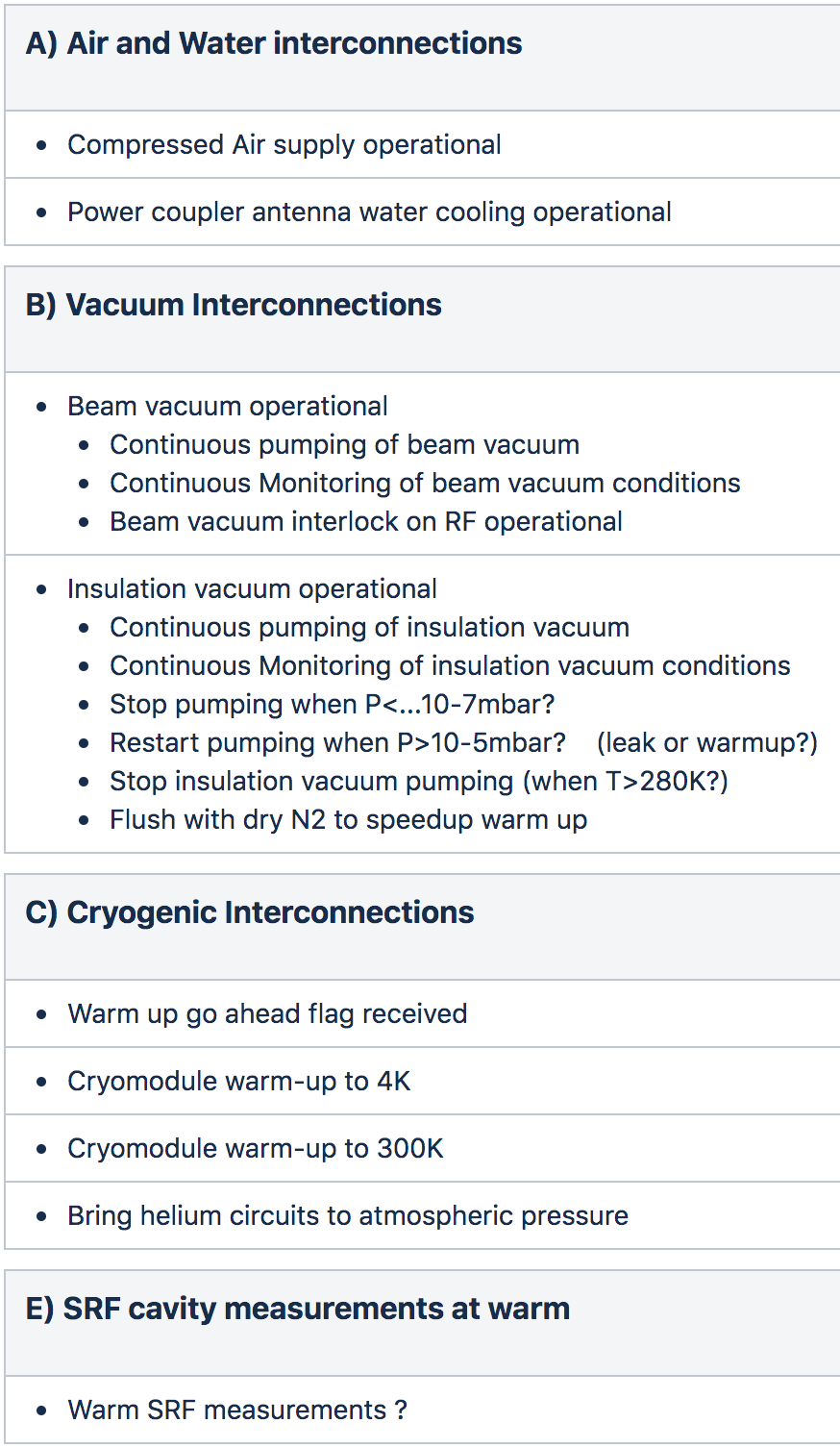 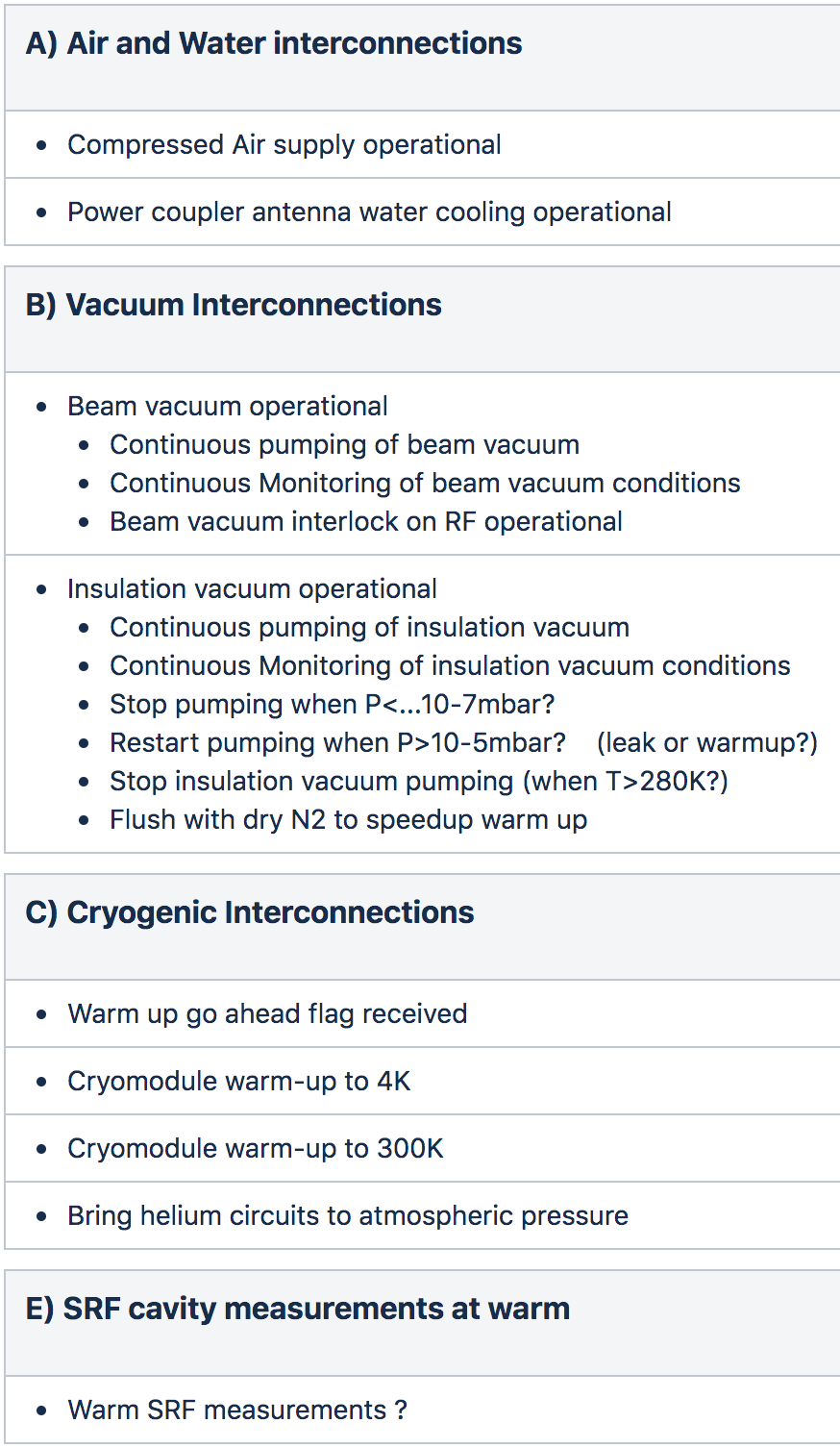 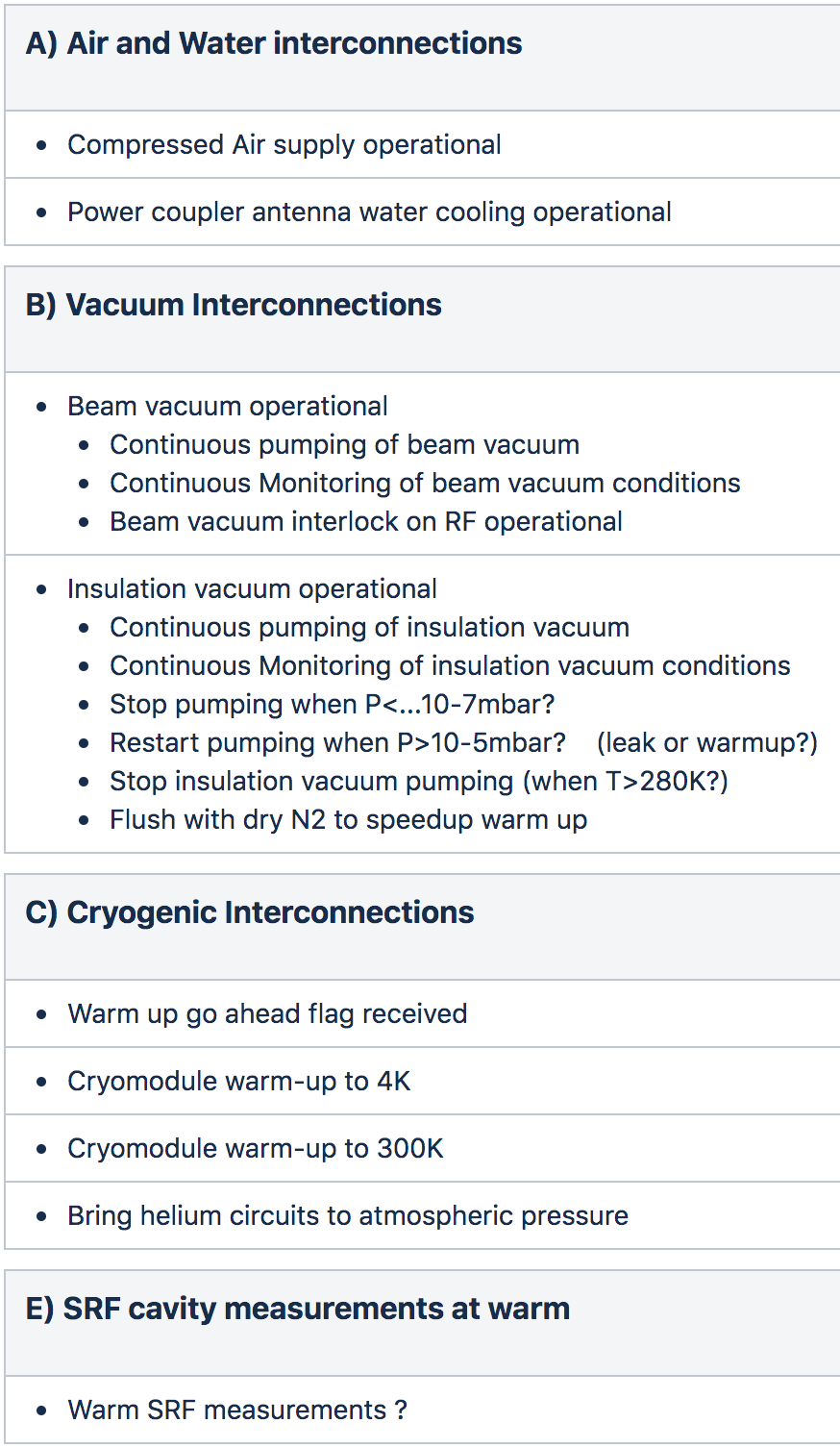 19
Cryomodule disconnection from bunker
7)
Disconnection
1)
Reception
2)
Preparations
3)
Installation
4)
Warm tests
5)
Cold tests
6)
Warm-up
7)
Disconnection
8)
Preparations
9)
Dispatch
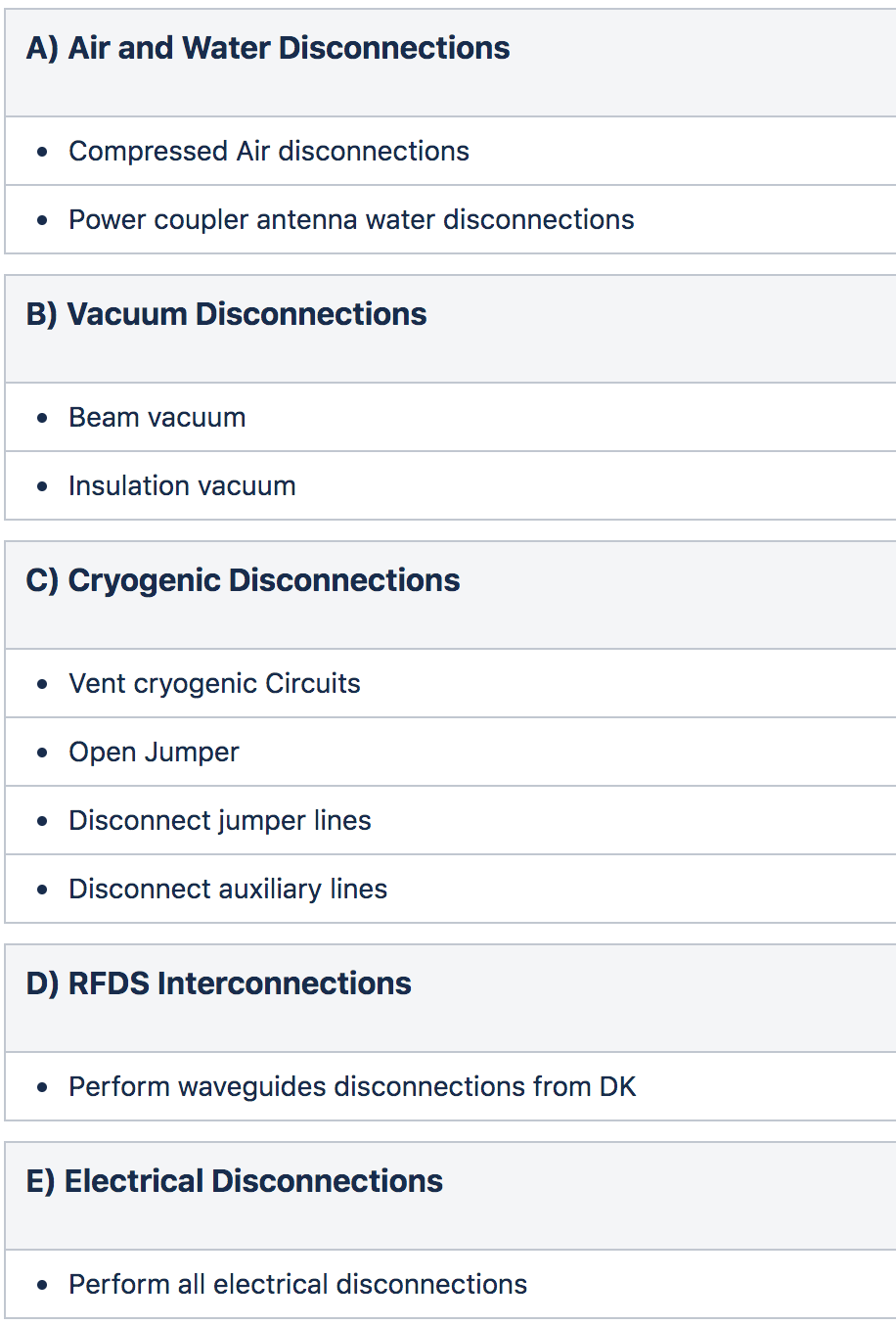 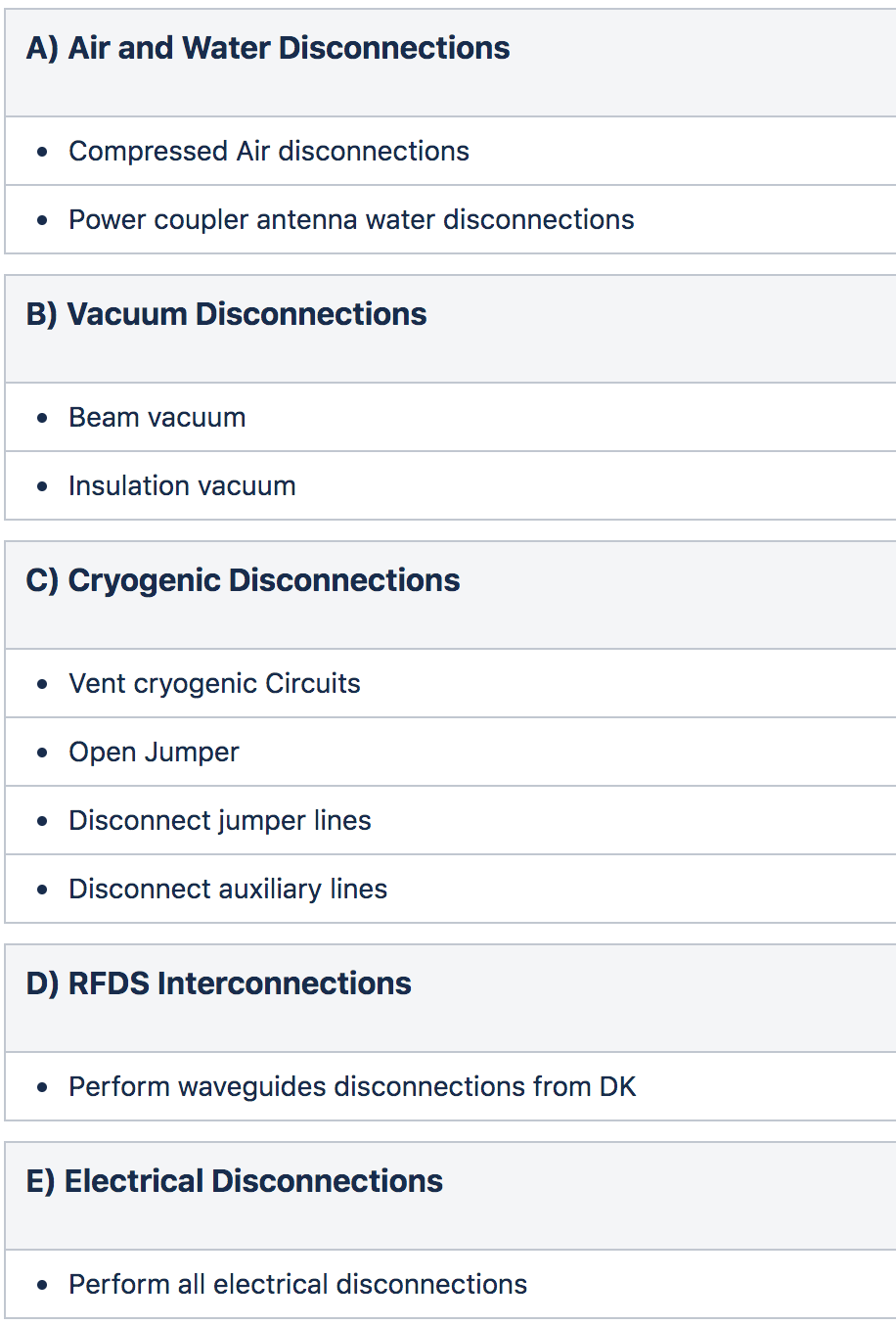 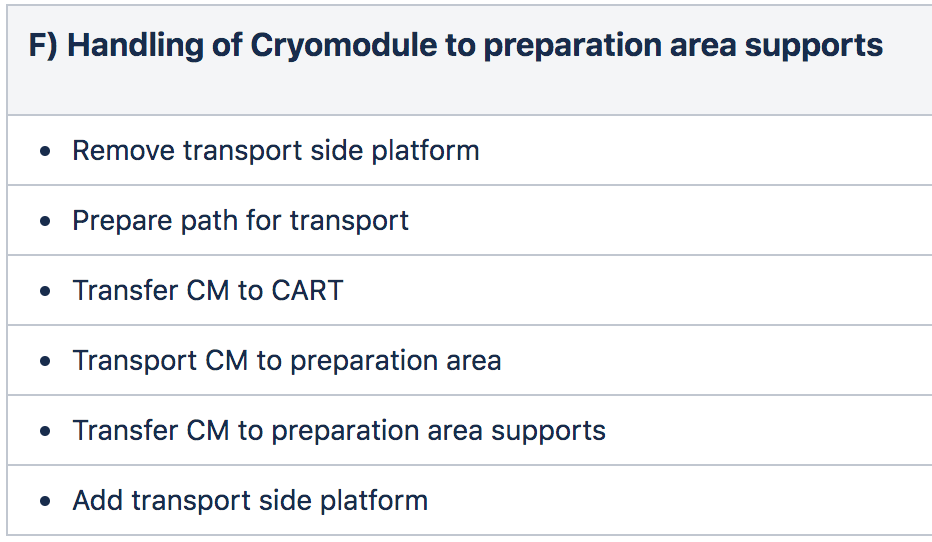 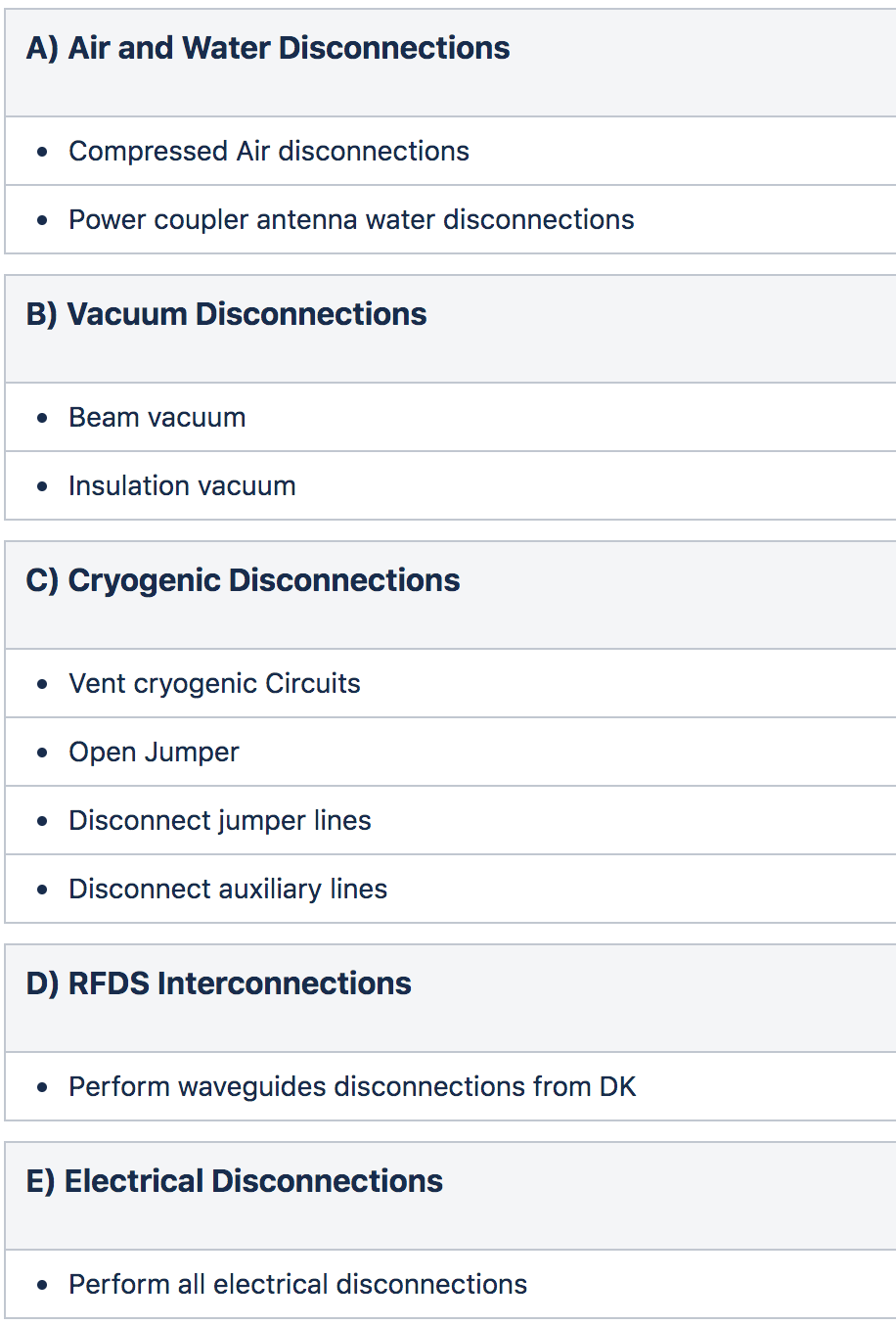 20
Preparations for dispatch and tunnel
8)
Preparations
1)
Reception
2)
Preparations
3)
Installation
4)
Warm tests
5)
Cold tests
6)
Warm-up
7)
Disconnection
8)
Preparations
9)
Dispatch
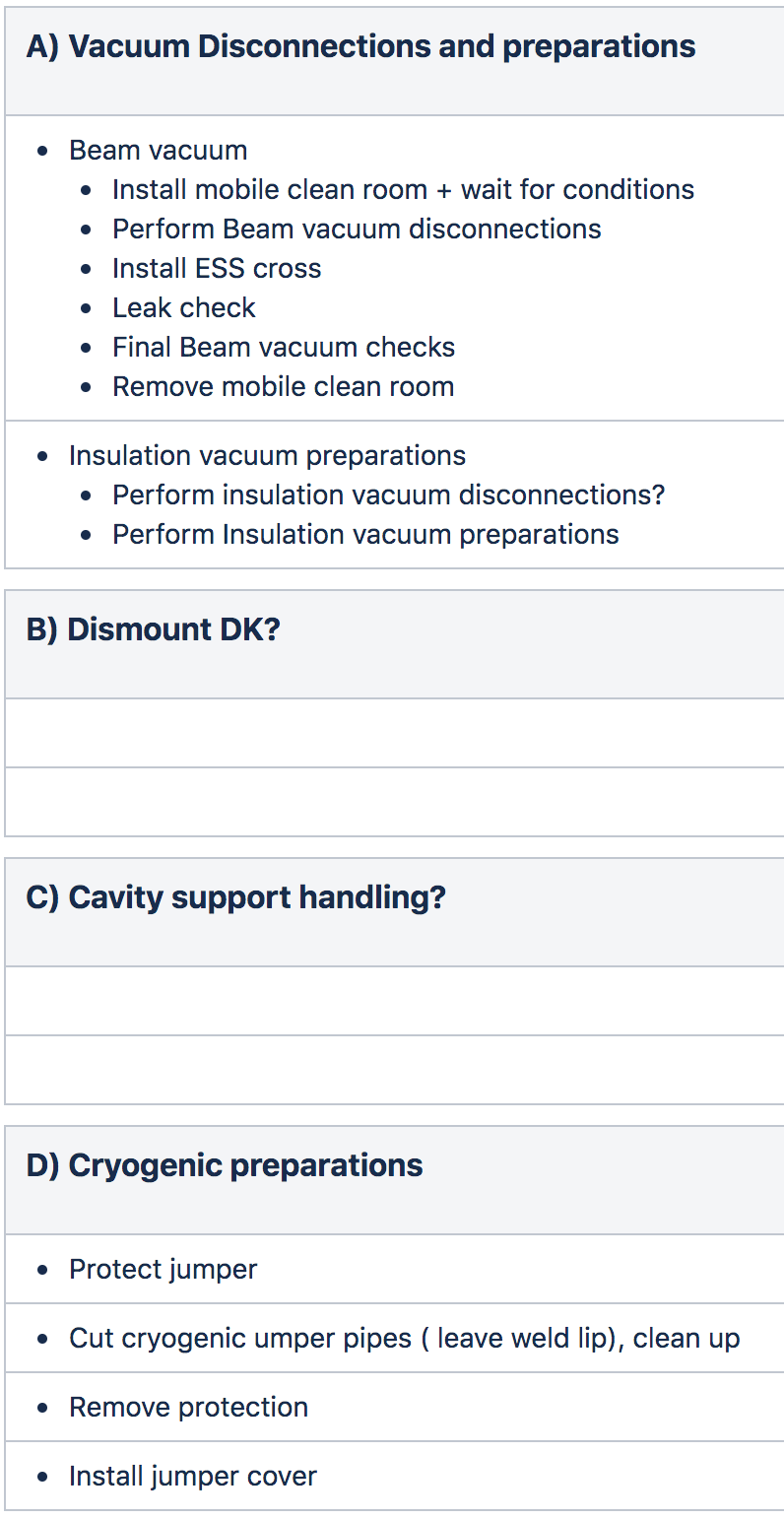 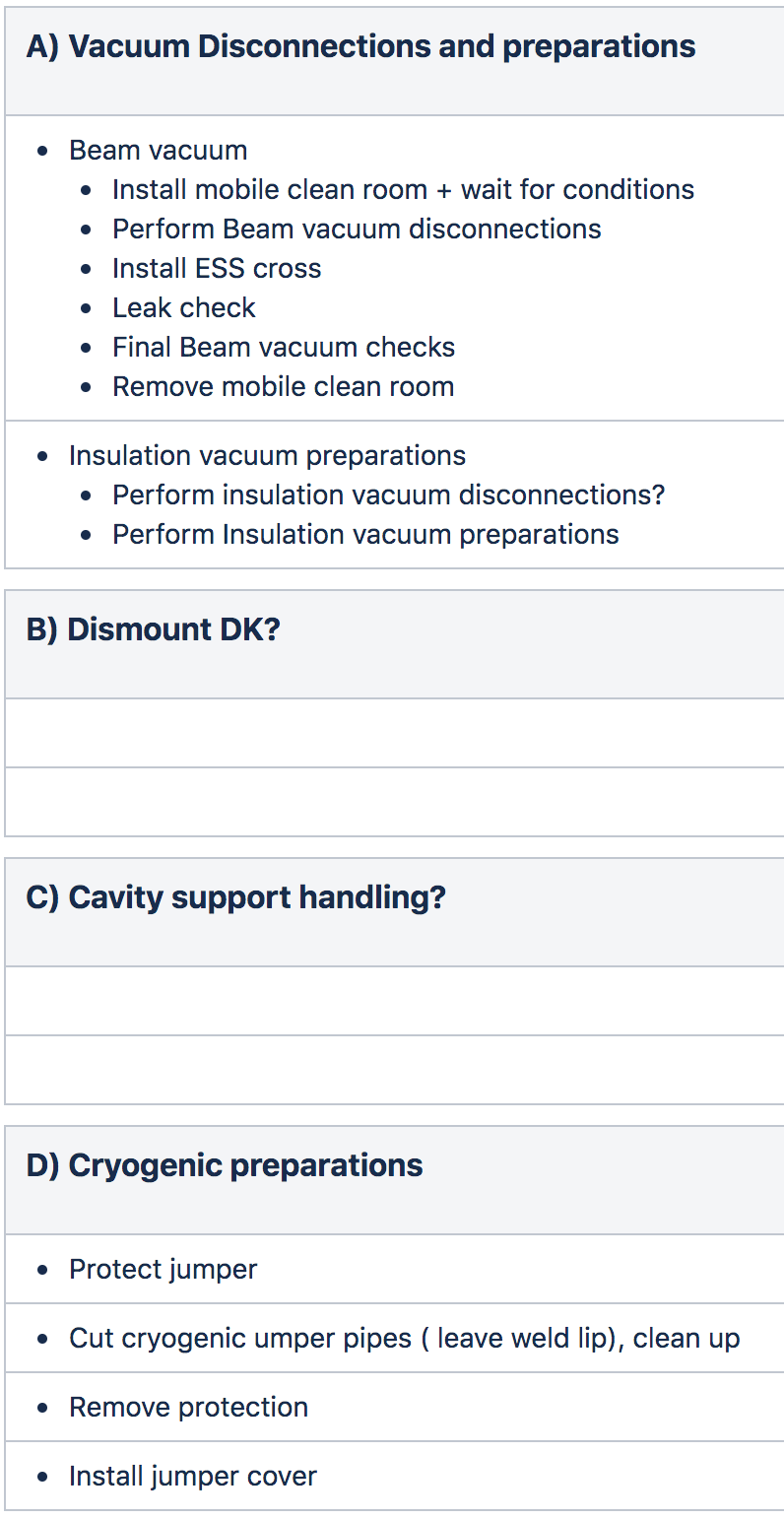 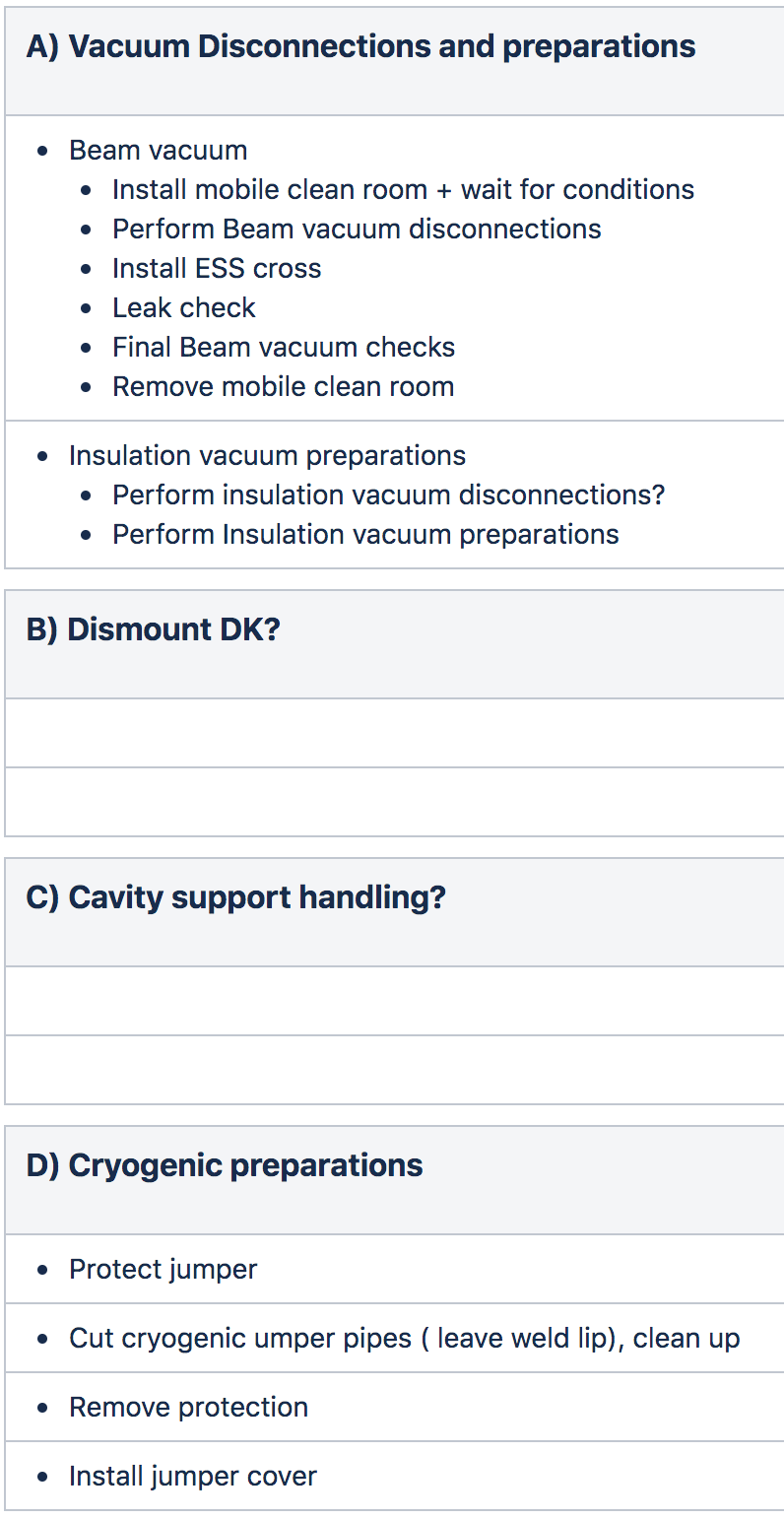 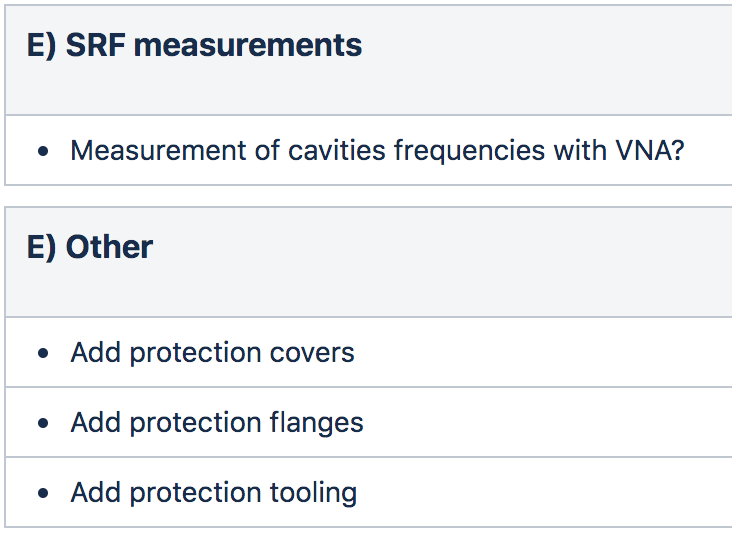 21
Dispatch of cryomodule to tunnel
9)
Dispatch
1)
Reception
2)
Preparations
3)
Installation
4)
Warm tests
5)
Cold tests
6)
Warm-up
7)
Disconnection
8)
Preparations
9)
Dispatch
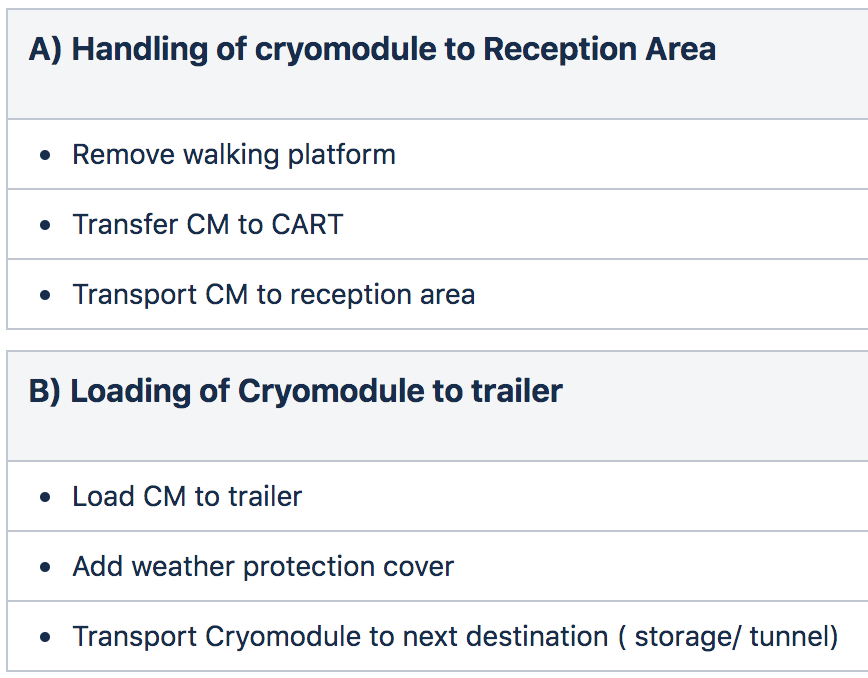 22
CM views: Preparation, Valve box and CDS
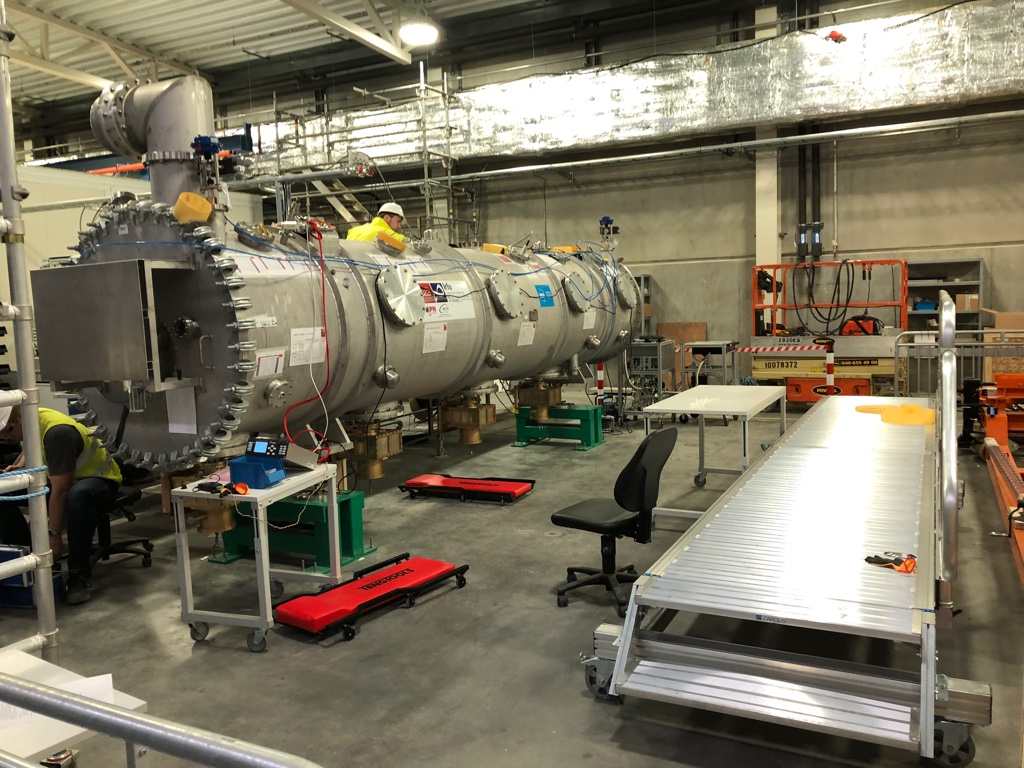 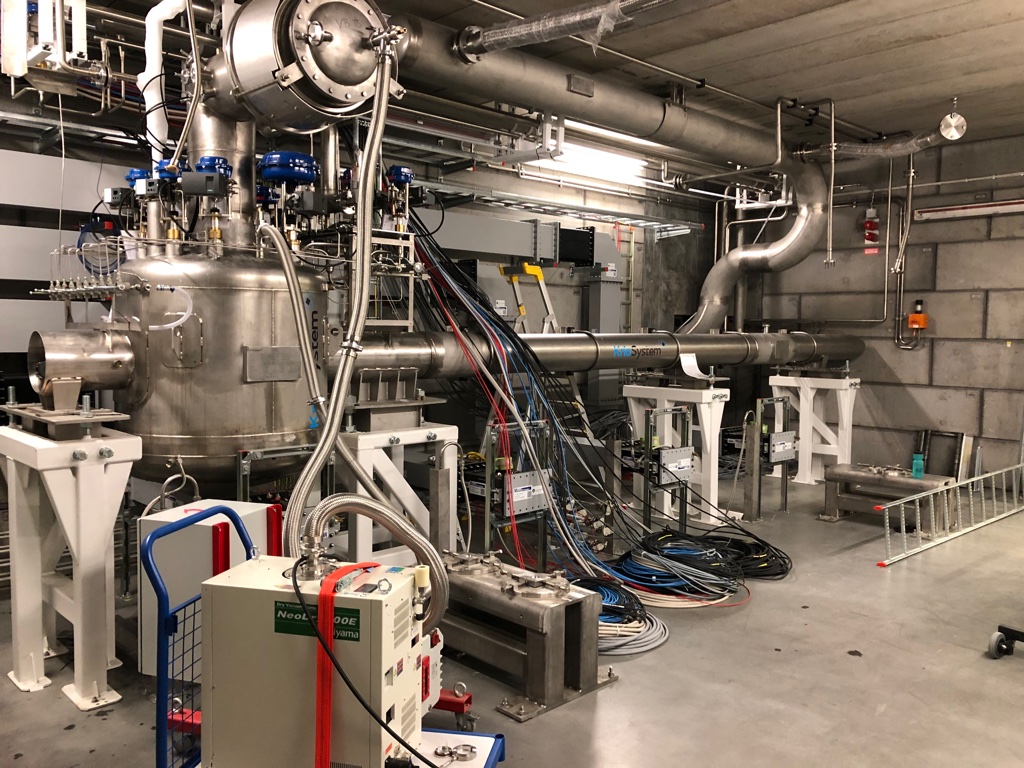 23
Cryomodule installation in bunker
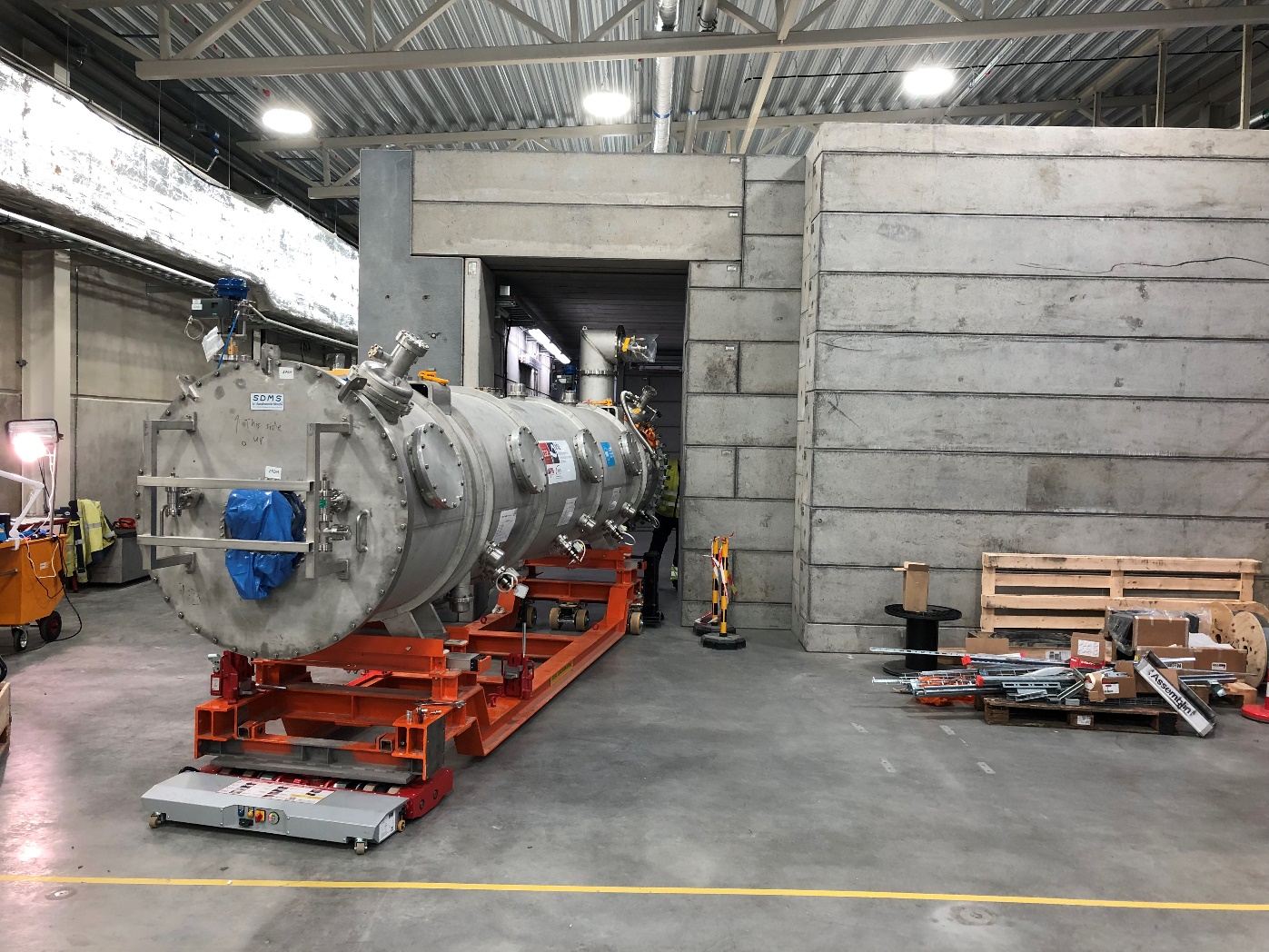 24
Cryomodule installation in bunker
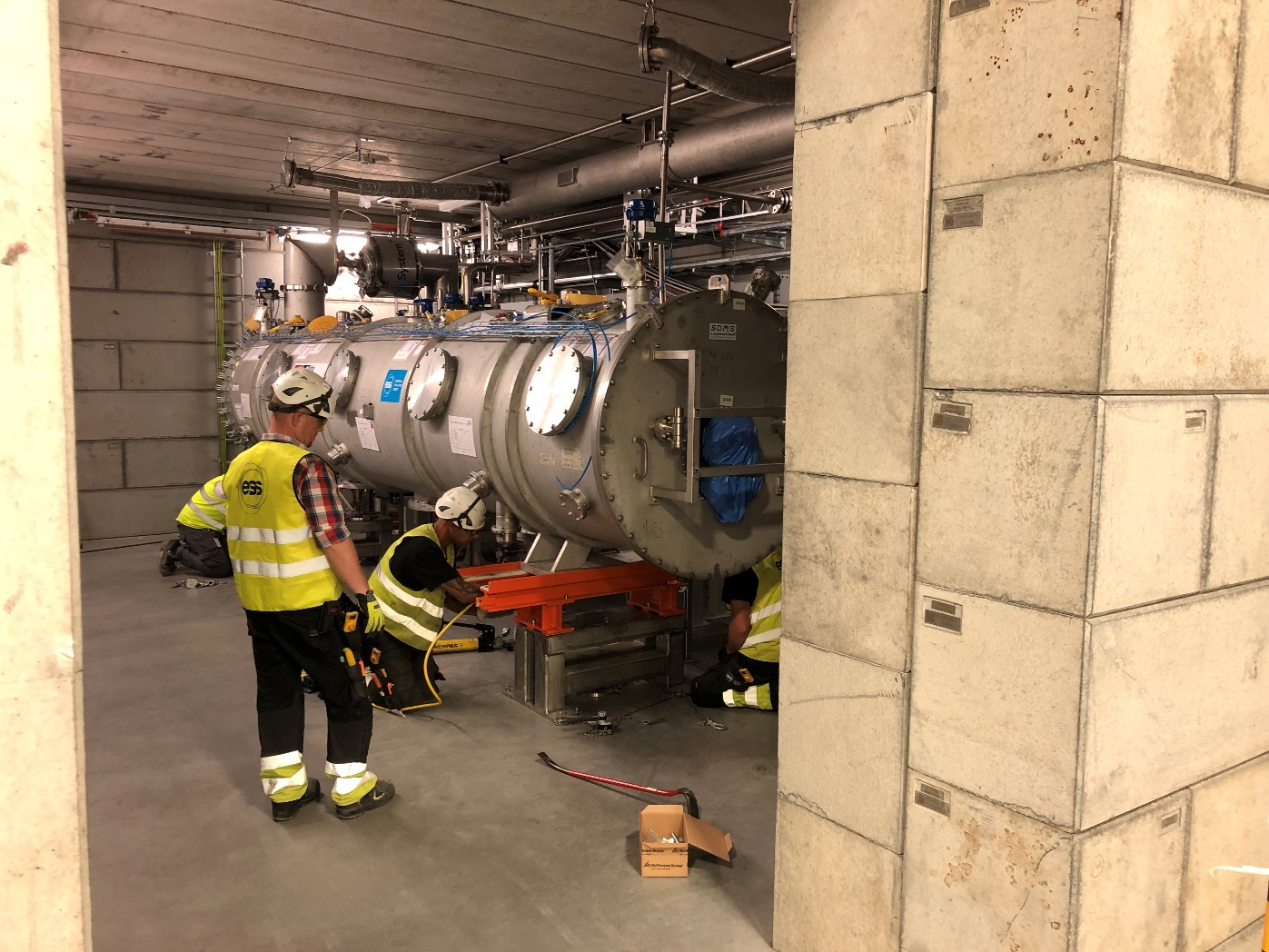 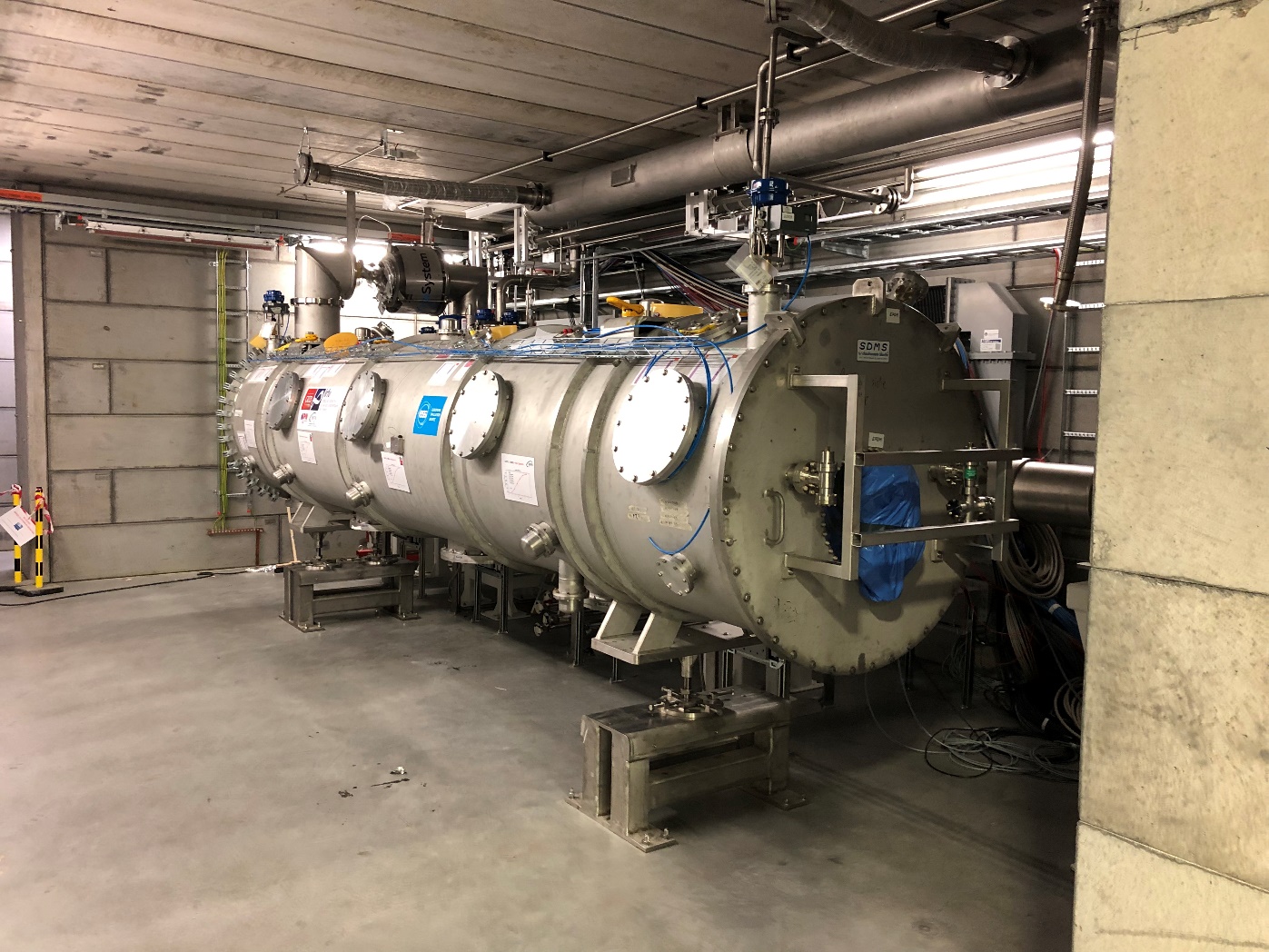 25
Cryomodule installation in bunker, Interconnections
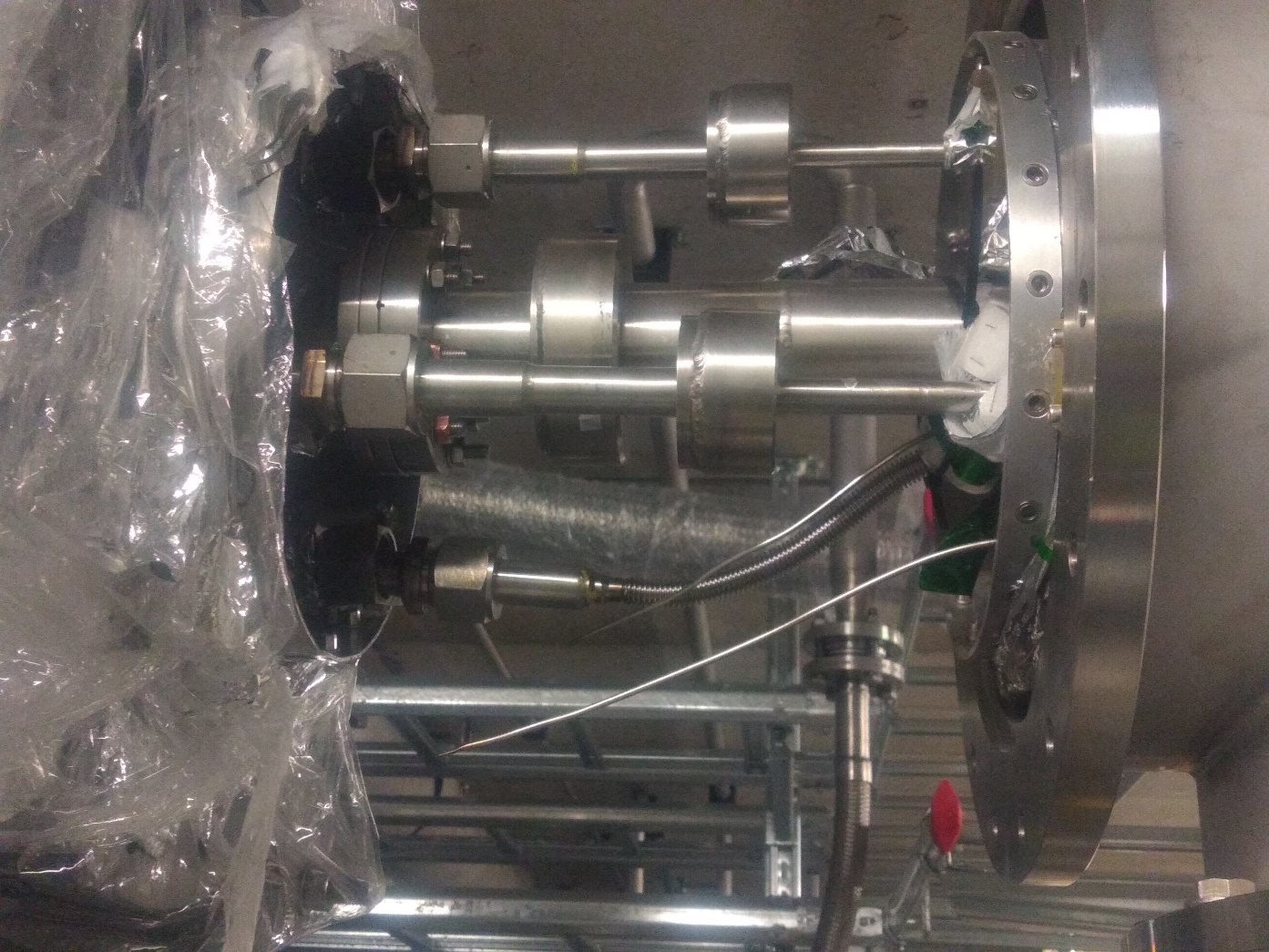 26
Current status
M0, Elliptical CM technical demonstrator (prototype) is in the TS2 bunker, preparations for cooldown are underway.
M0 is ‘almost’ a replica of the series CM, at least in functionality.
M0 has extra diagnostics
M0 arrived in CEA post test configuration
Series CMs have design improvements
Some of the Series CMs mechanical interfaces are different (connectors, flanges, valves)

M1 is scheduled to arrive at the end of the year
TS2 is gearing up for 2 ‘different’ CM and allow a relatively ‘easy’ transition
27
Conclusion
ESS TS2 workflow and plan was presented
We are now facing an extremely intense period of activities where,
ESS teams are getting ‘hands-on’ training with the prototype cryomodule while
Getting TS2 in shape for the very intense testing phase of the next 9+21 cryomodules
Thank you for your attention
Thanks also to all the TS2 team, SRF section and supporting groups.
28